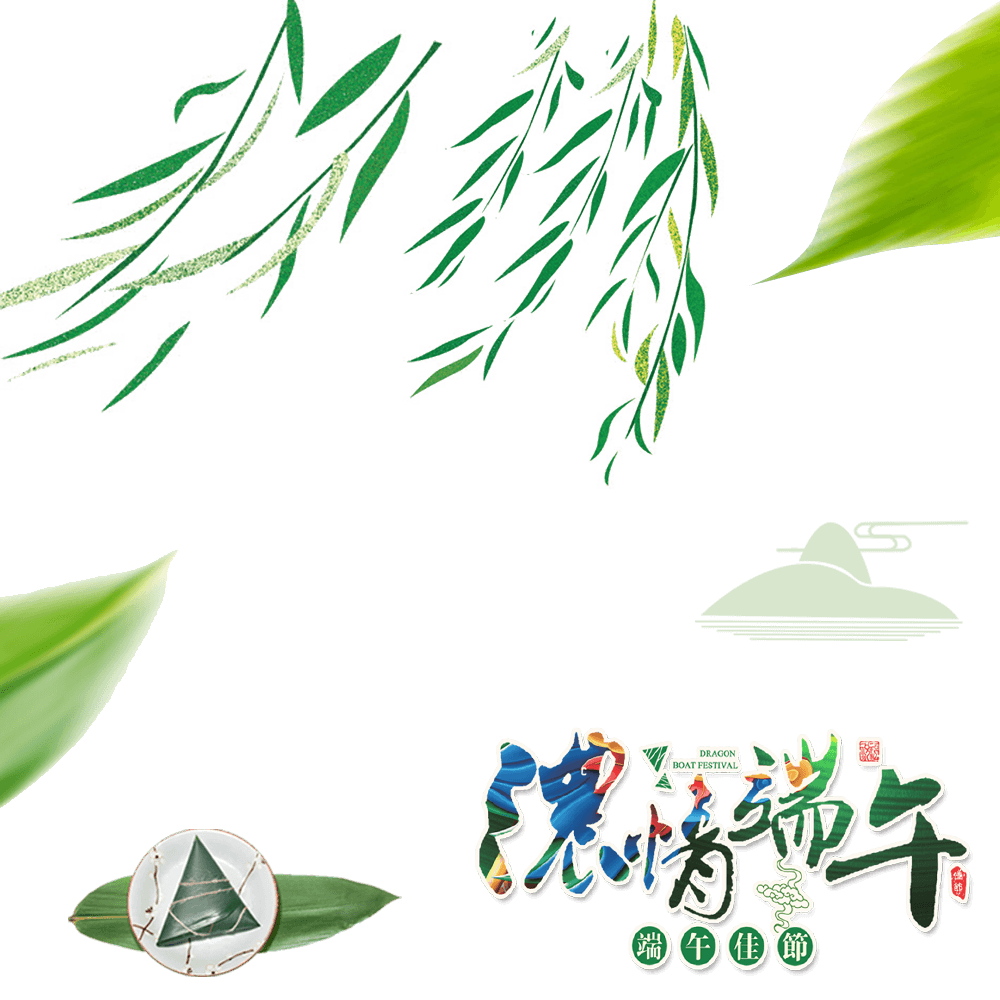 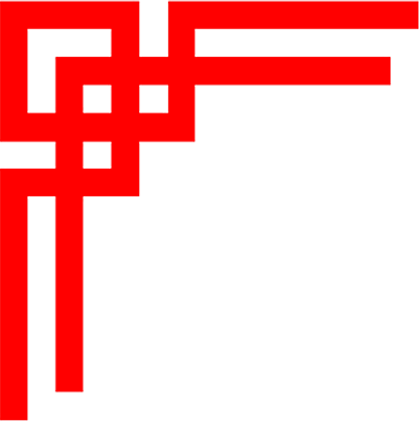 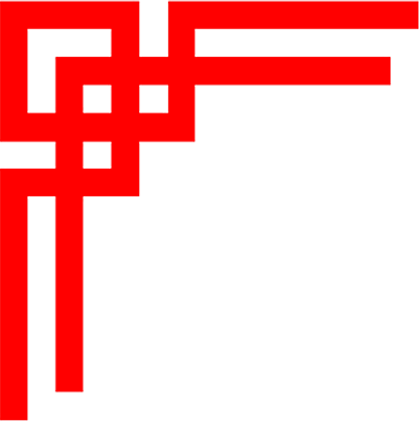 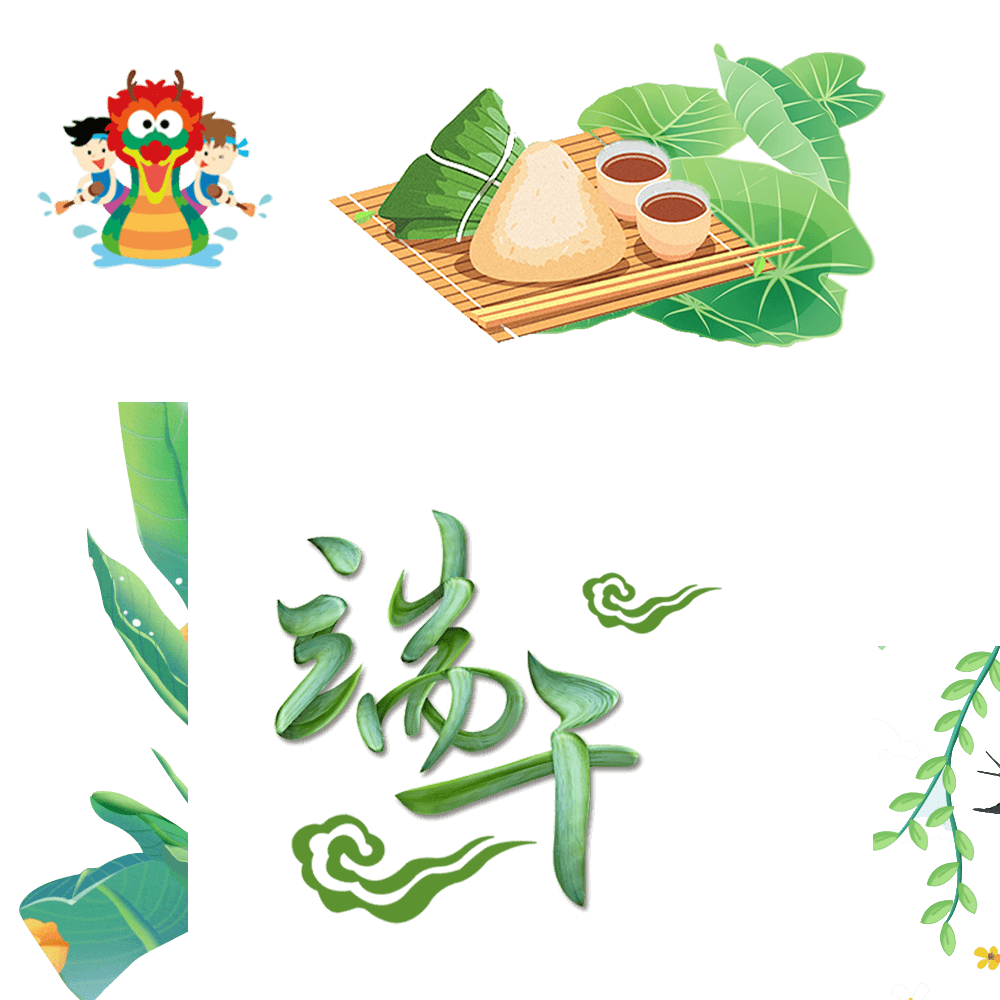 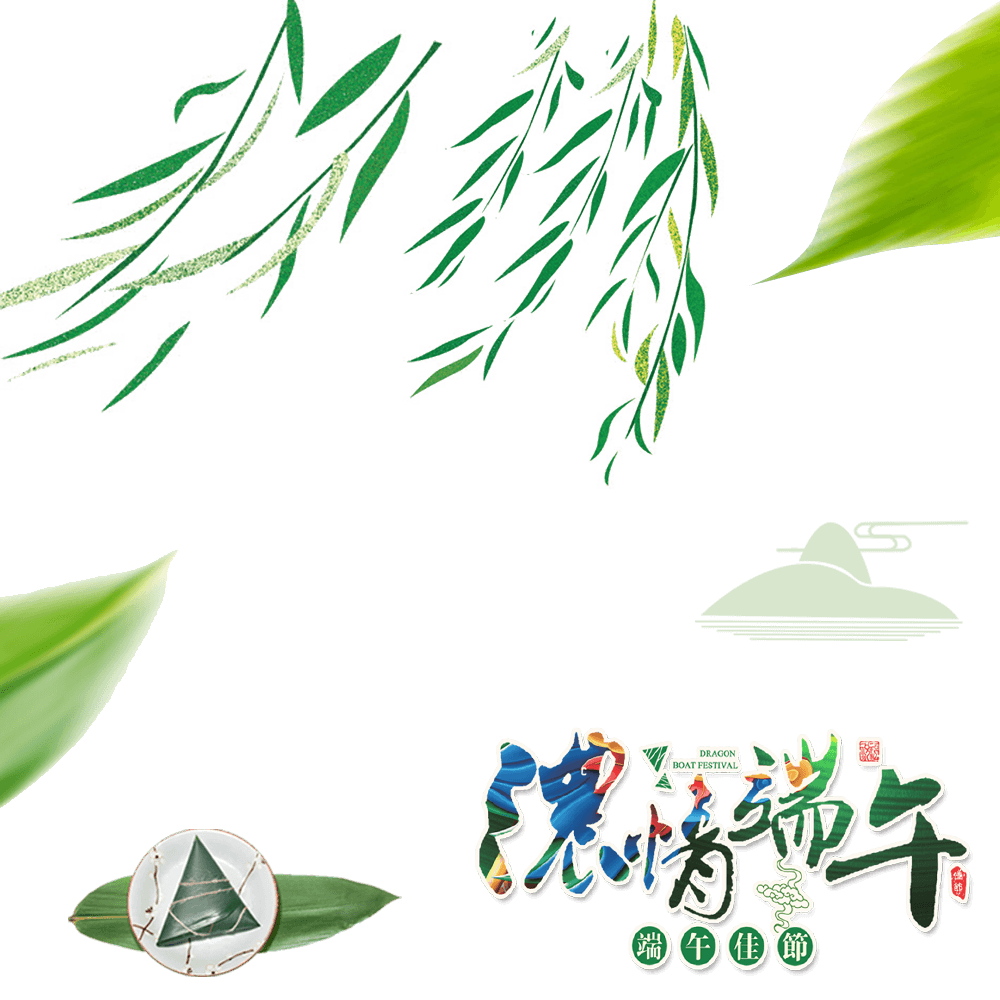 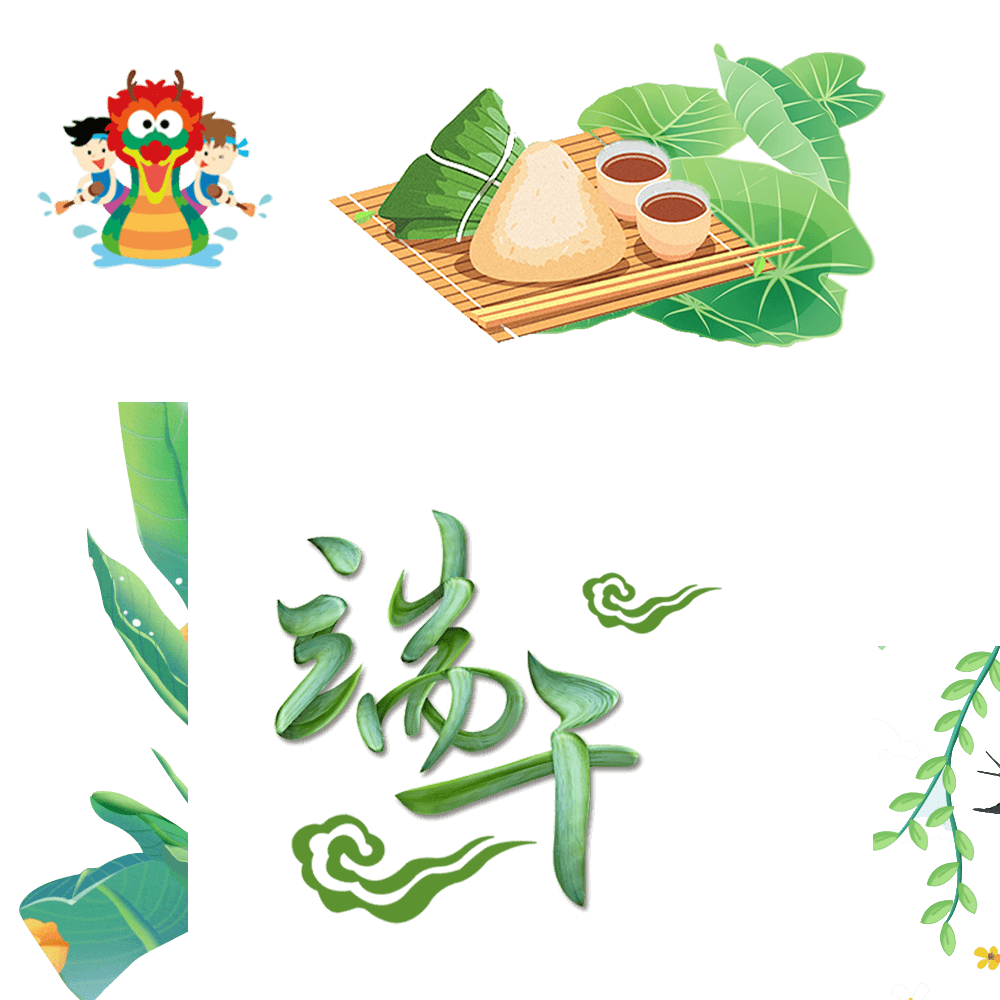 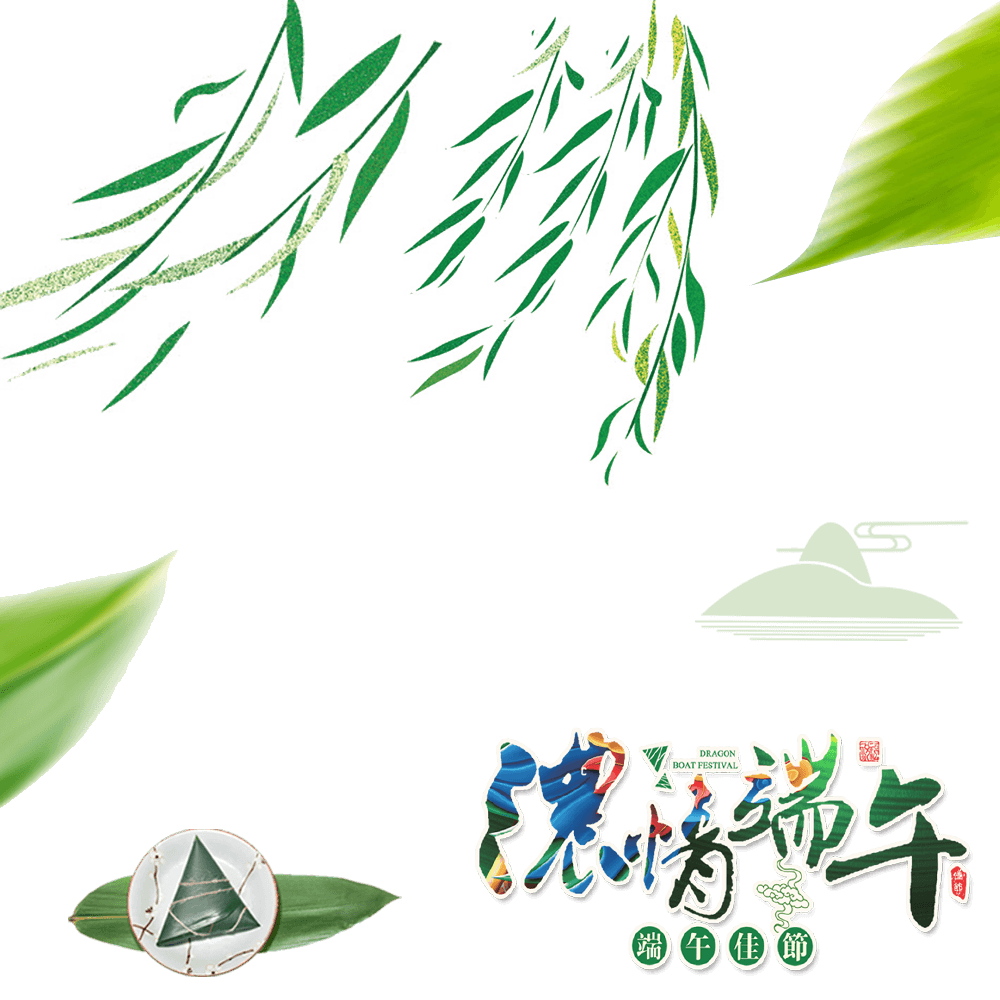 传统端午节日清新PPT模板
添加标题文字
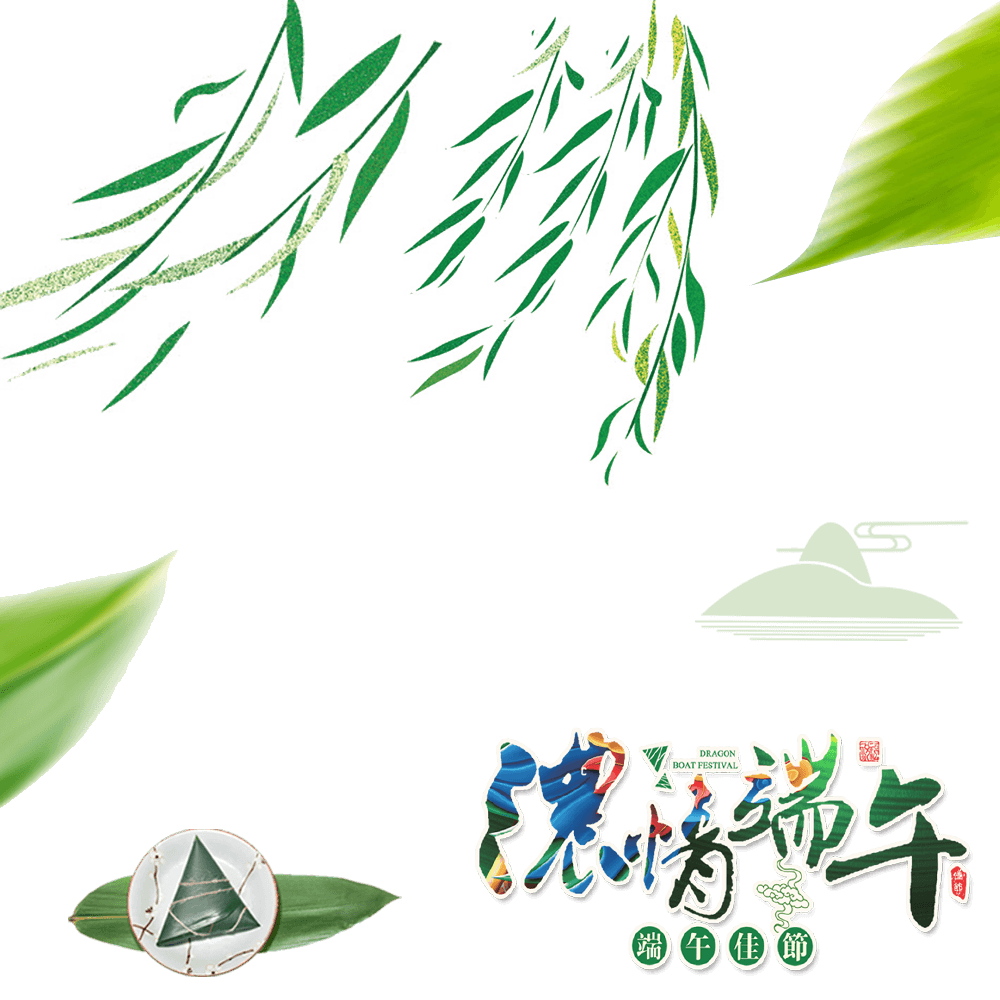 目录
第一篇  请输入标题文字
第三篇  请输入标题文字
第二篇  请输入标题文字
第四篇  请输入标题文字
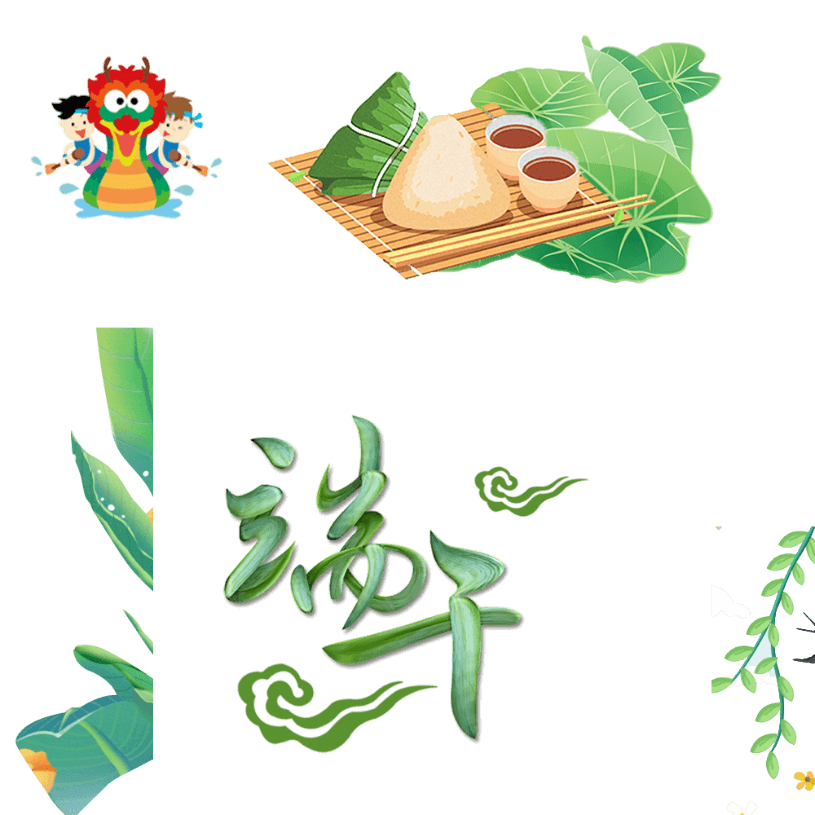 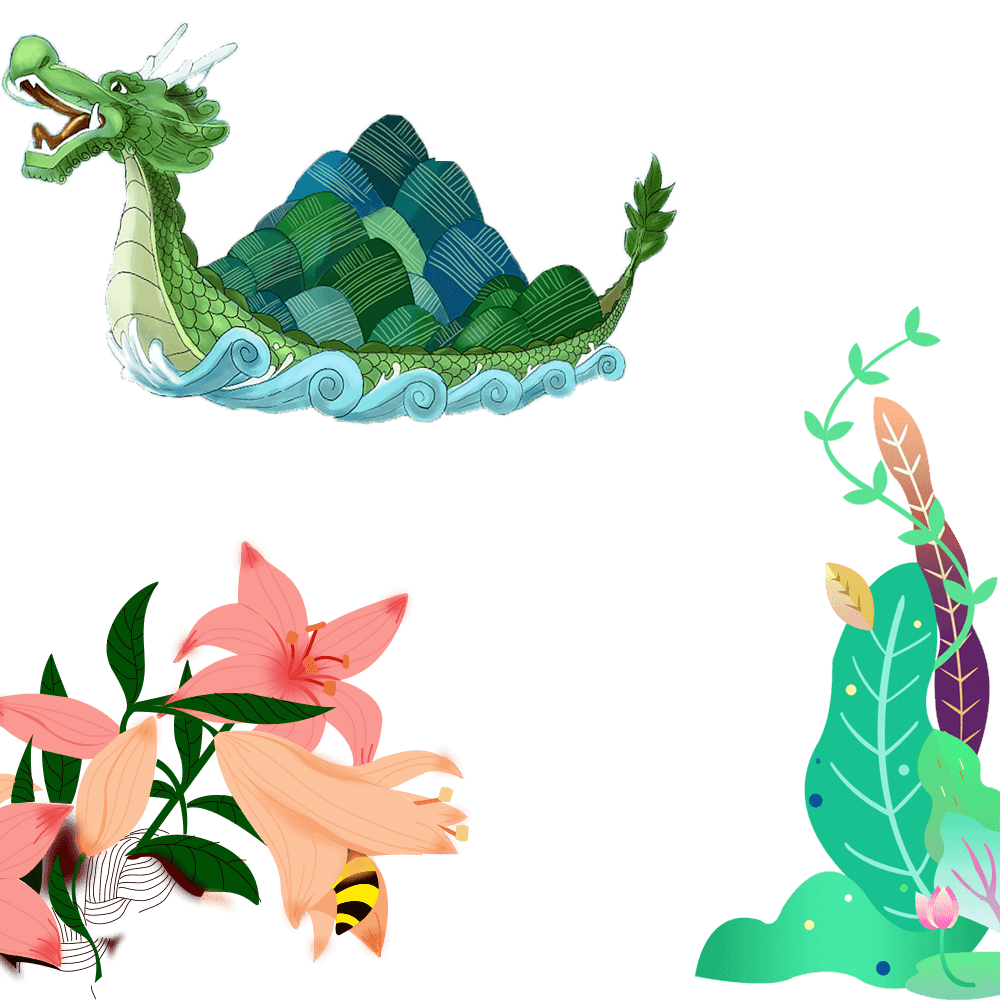 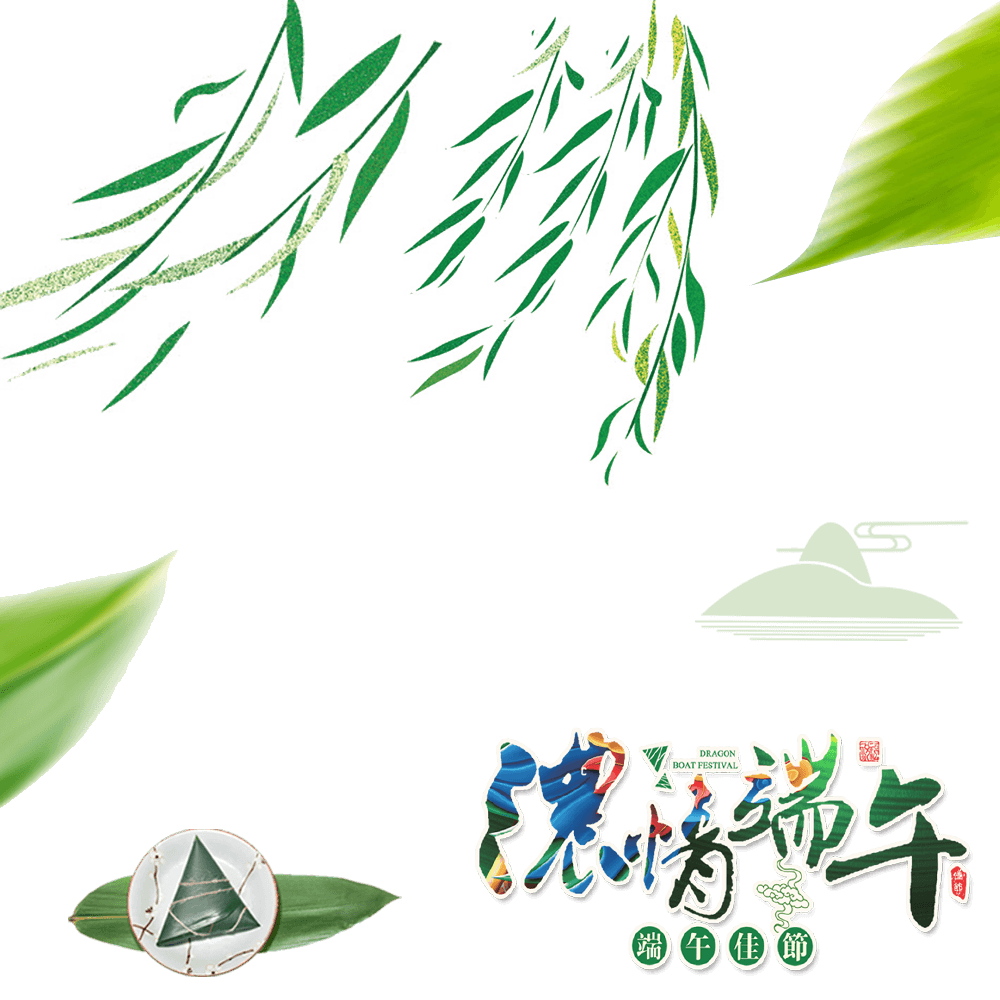 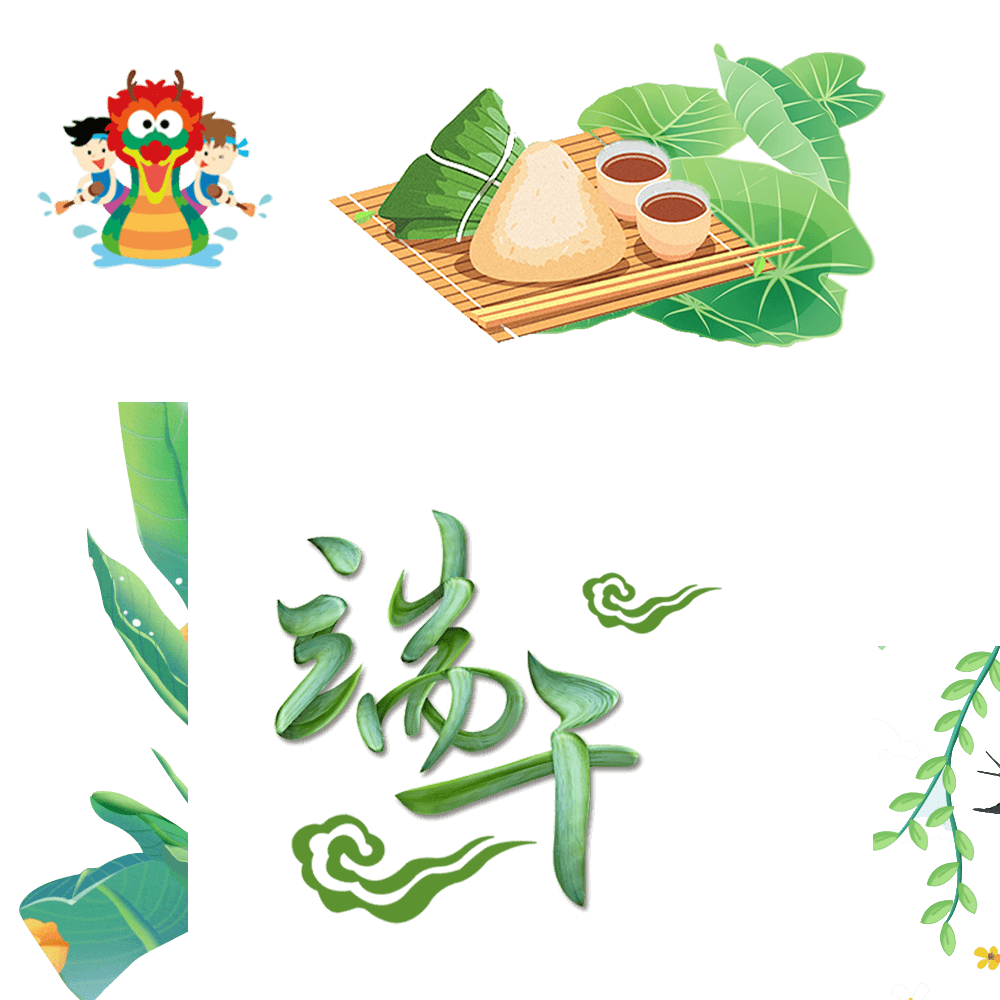 第一篇  请输入标题文字
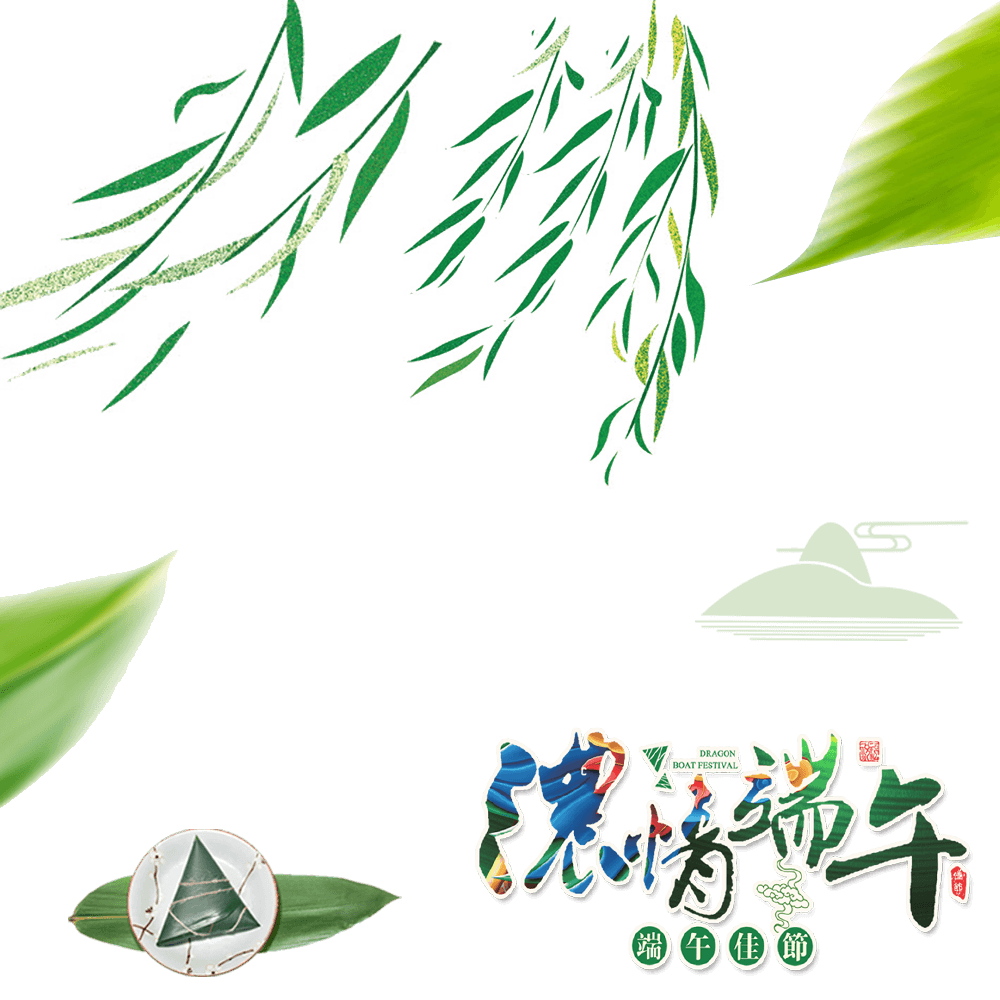 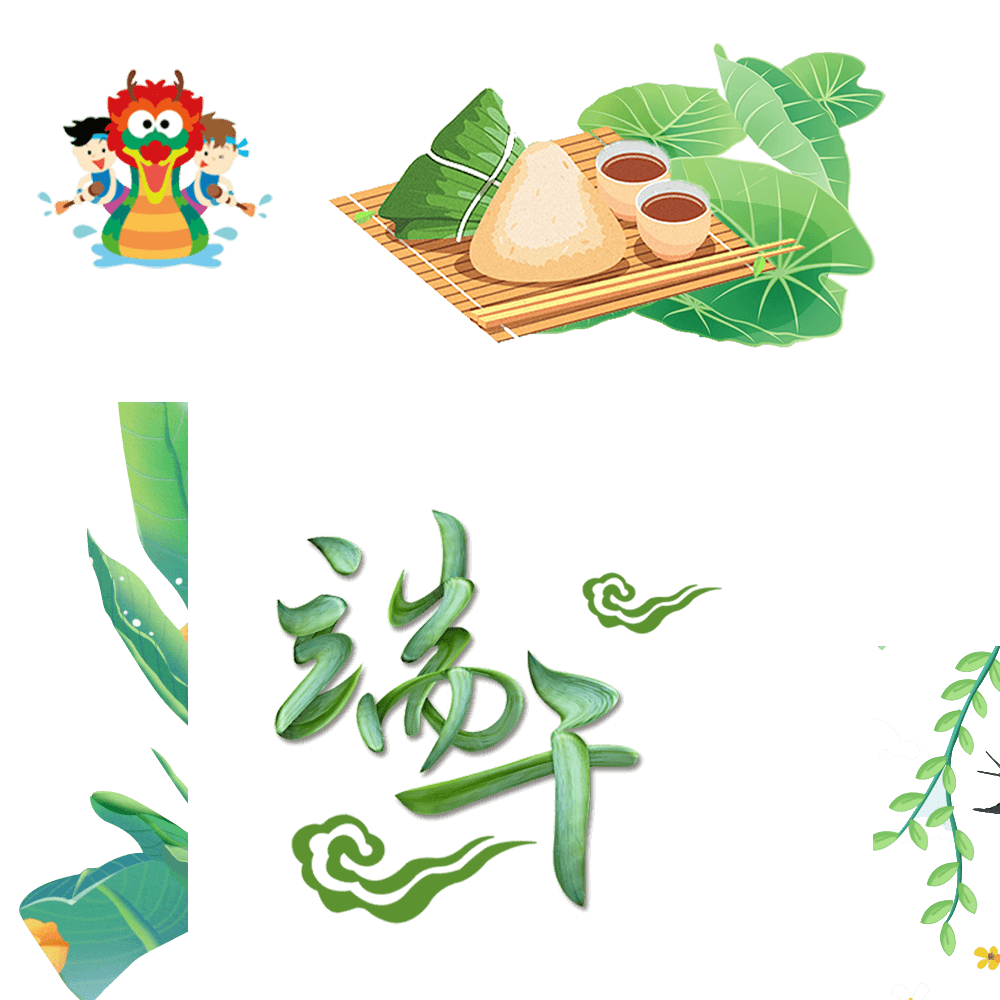 端午临中夏，时清日复长。盐梅已佐鼎，曲糵且传觞。事古人留迹，年深缕积长。当轩知槿茂，向水觉芦香。亿兆同归寿，群公共保昌。忠贞如不替，贻厥后昆芳。
唐·李隆基
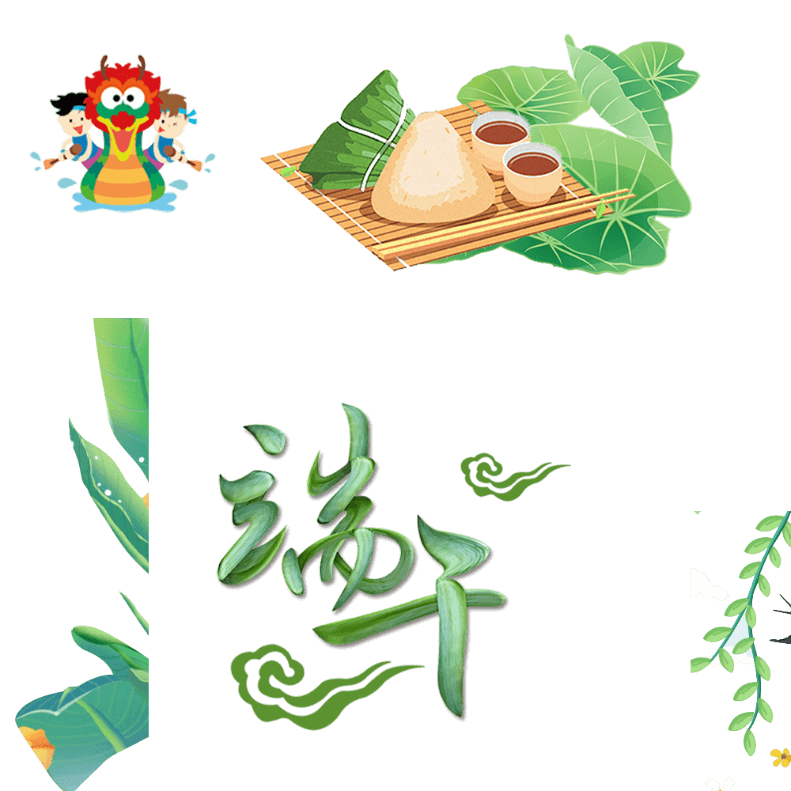 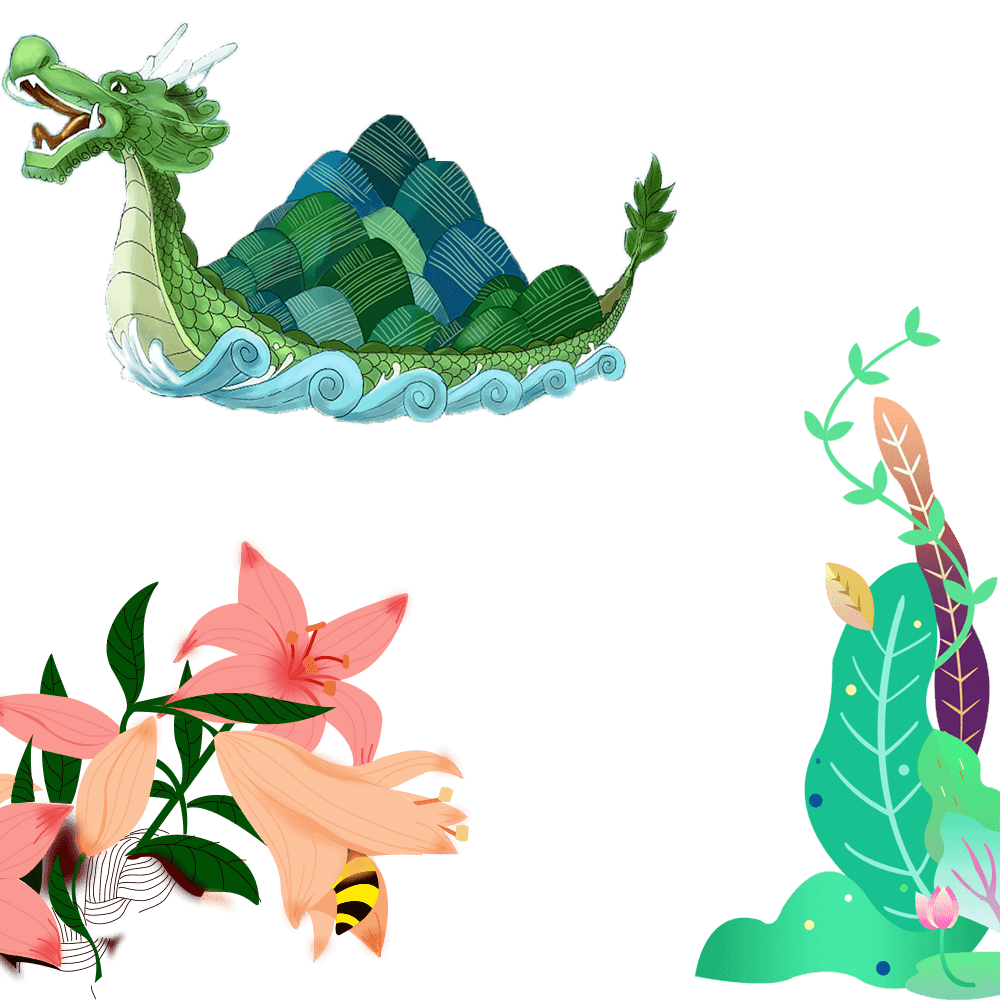 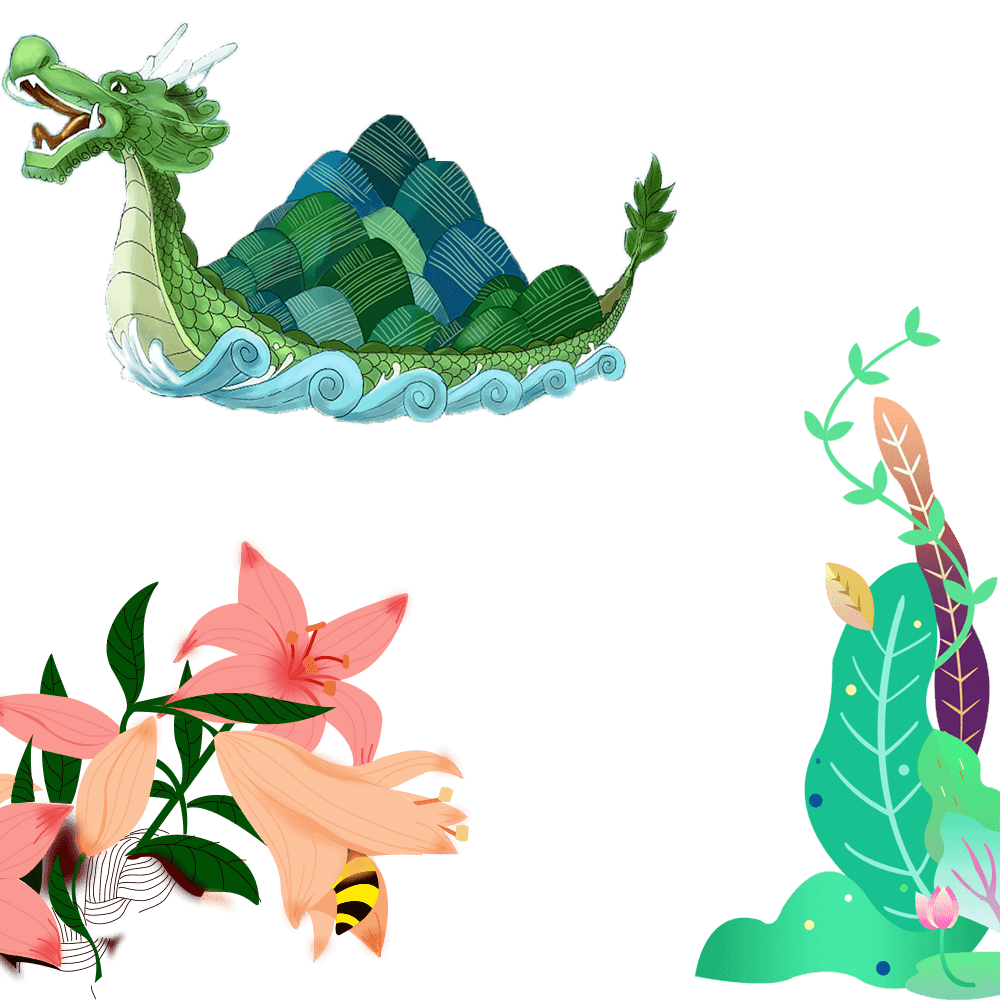 添加标题文字
端午临中夏，时清日复长。盐梅已佐鼎，曲糵且传觞。事古人留迹，年深缕积长。当轩知槿茂，向水觉芦香。亿兆同归寿，群公共保昌。忠贞如不替，贻厥后昆芳。
添加标题文字
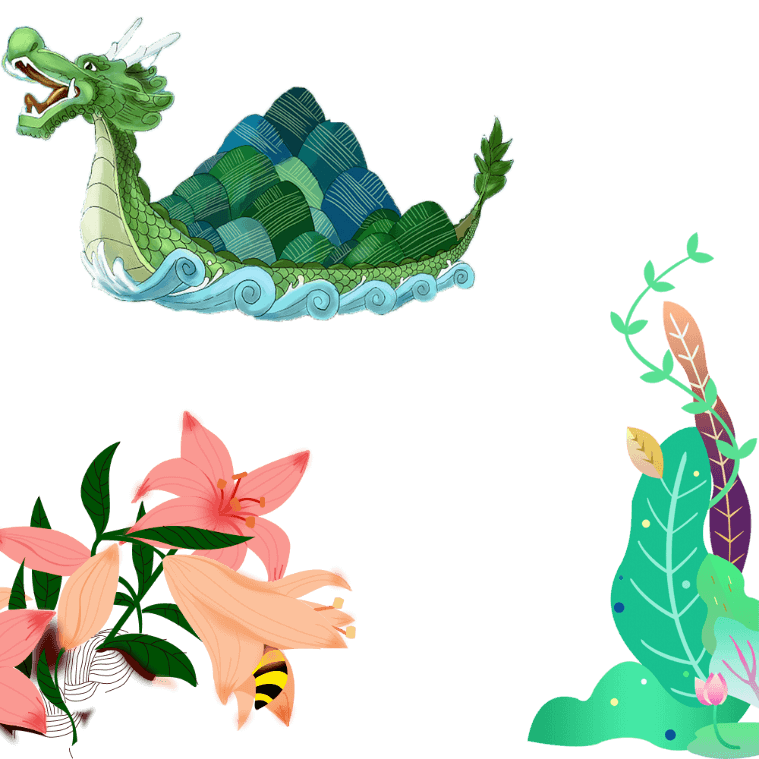 端午临中夏，时清日复长。盐梅已佐鼎，曲糵且传觞。事古人留迹，年深缕积长。当轩知槿茂，向水觉芦香。
添加标题文字
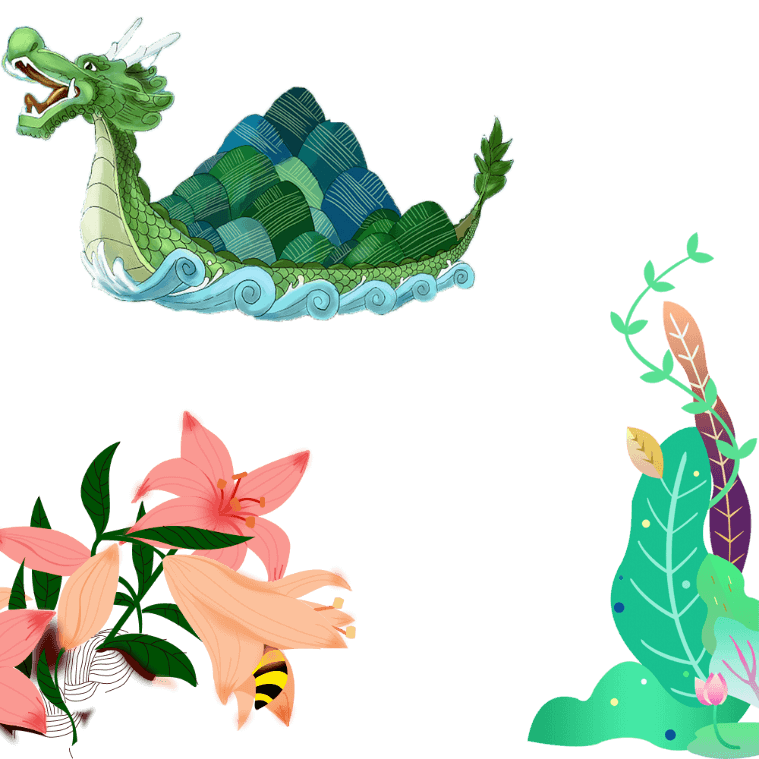 端午临中夏，时清日复长。盐梅已佐鼎，曲糵且传觞。事古人留迹，年深缕积长。当轩知槿茂，向水觉芦香。
添加标题文字
端午临中夏，时清日复长。盐梅已佐鼎，曲糵且传觞。事古人留迹，年深缕积长。当轩知槿茂，向水觉芦香。
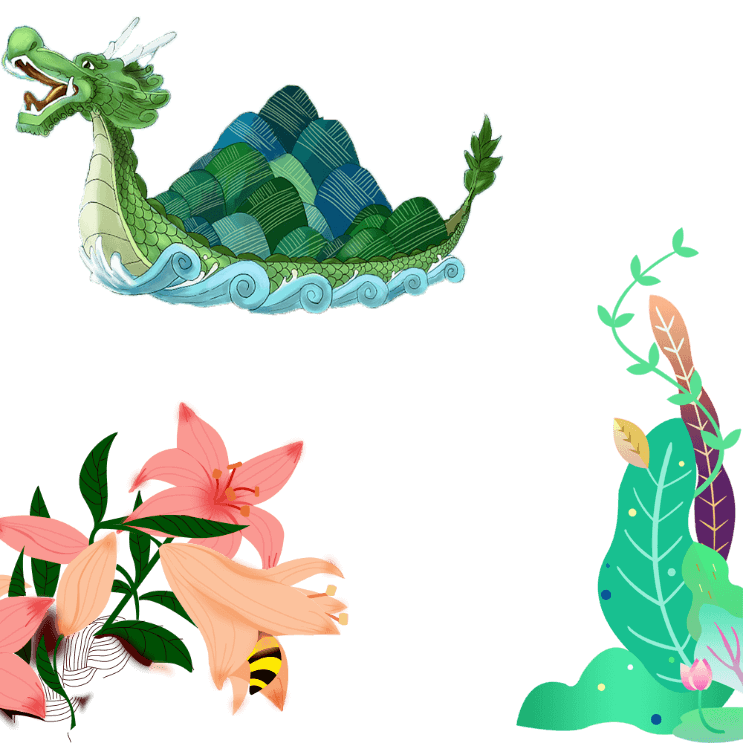 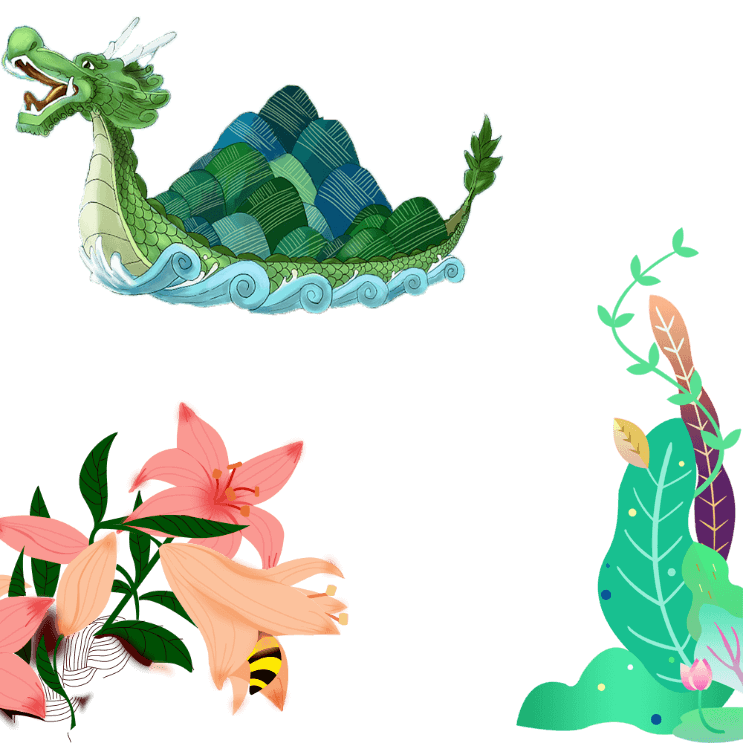 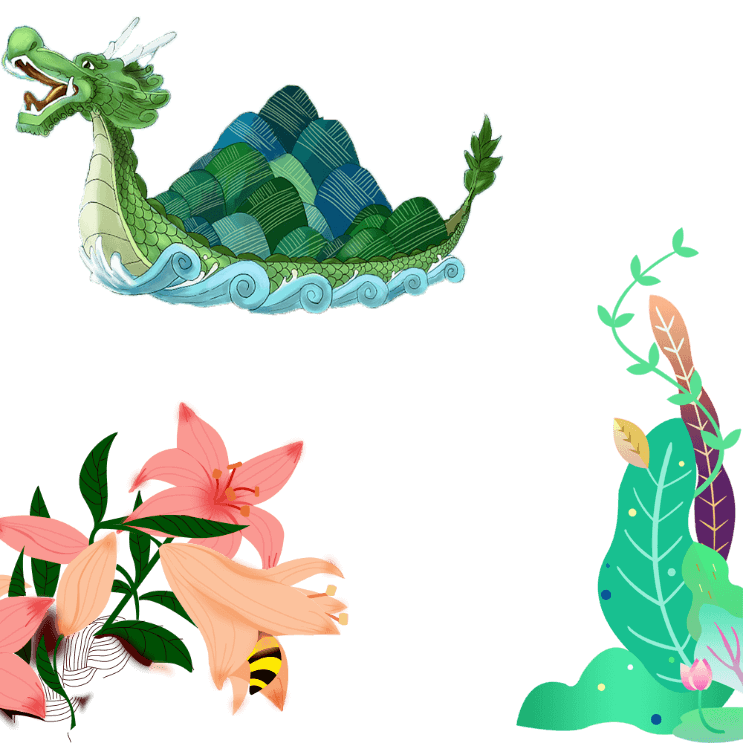 端午临中夏，时清日复长。盐梅已佐鼎，曲糵且传觞。事古人留迹，年深缕积长。当轩知槿茂，向水觉芦香。
端午临中夏，时清日复长。盐梅已佐鼎，曲糵且传觞。事古人留迹，年深缕积长。当轩知槿茂，向水觉芦香。
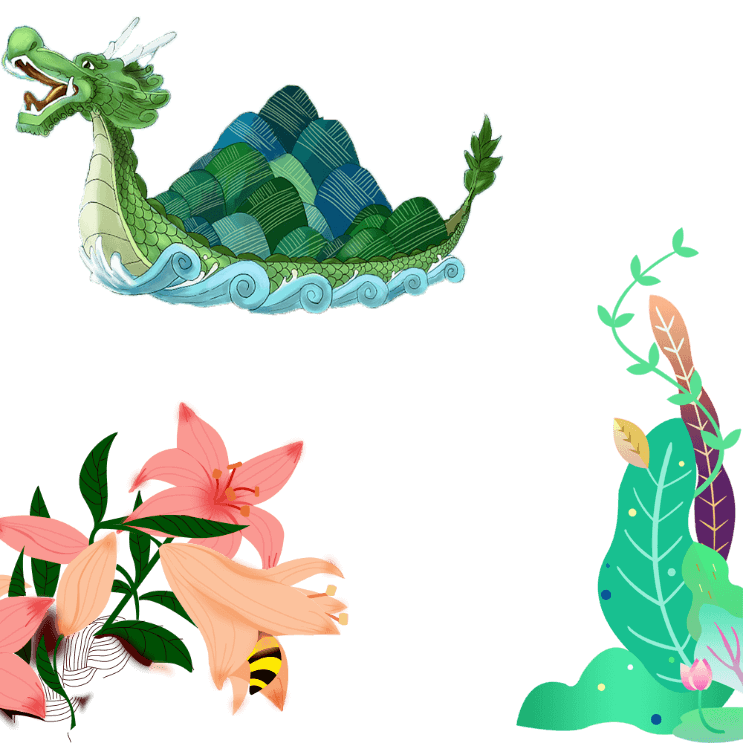 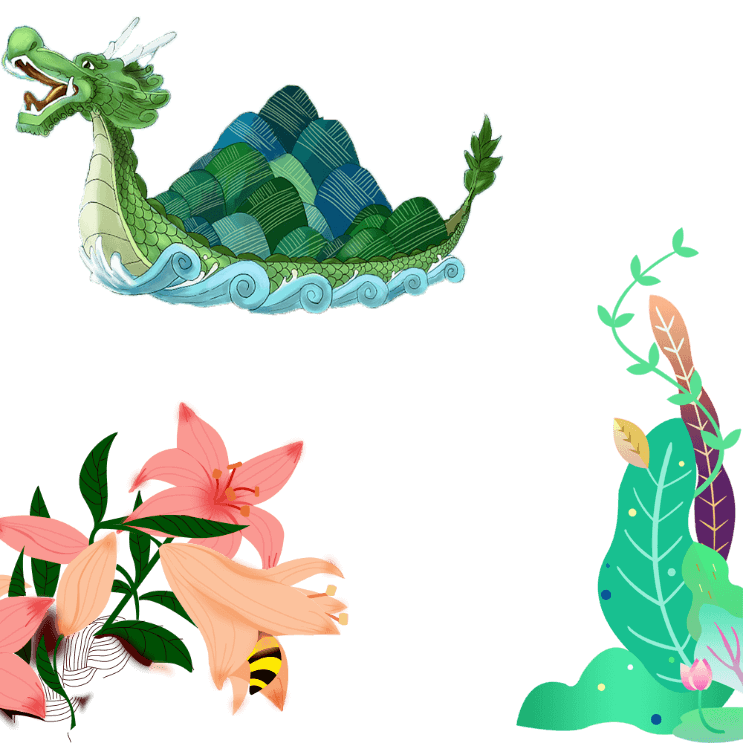 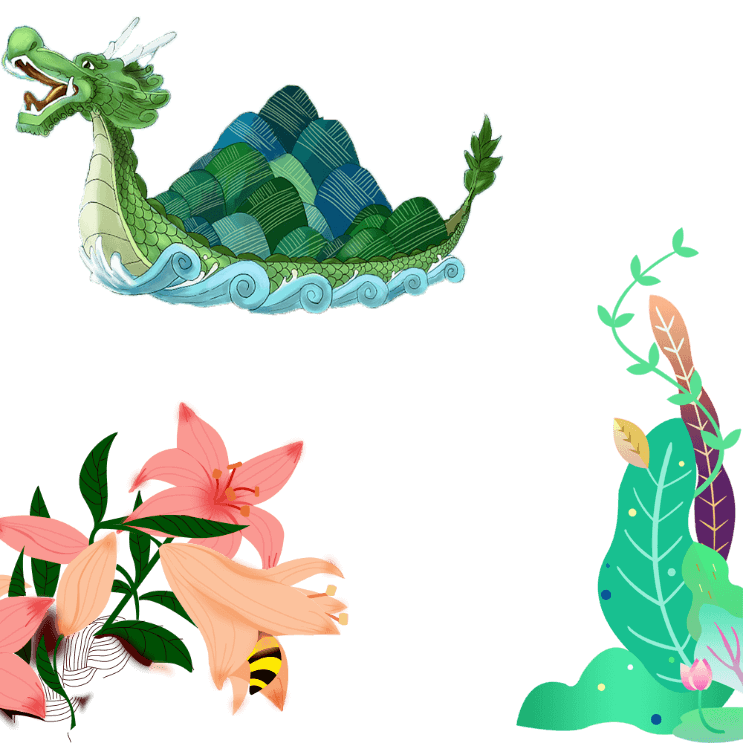 端午临中夏，时清日复长。
盐梅已佐鼎，曲糵且传觞。事古人留迹，年深缕积长。
当轩知槿茂，向水觉芦香。
端午临中夏，时清日复长。
盐梅已佐鼎，曲糵且传觞。事古人留迹，年深缕积长。
当轩知槿茂，向水觉芦香。
端午临中夏，时清日复长。
盐梅已佐鼎，曲糵且传觞。事古人留迹，年深缕积长。
当轩知槿茂，向水觉芦香。
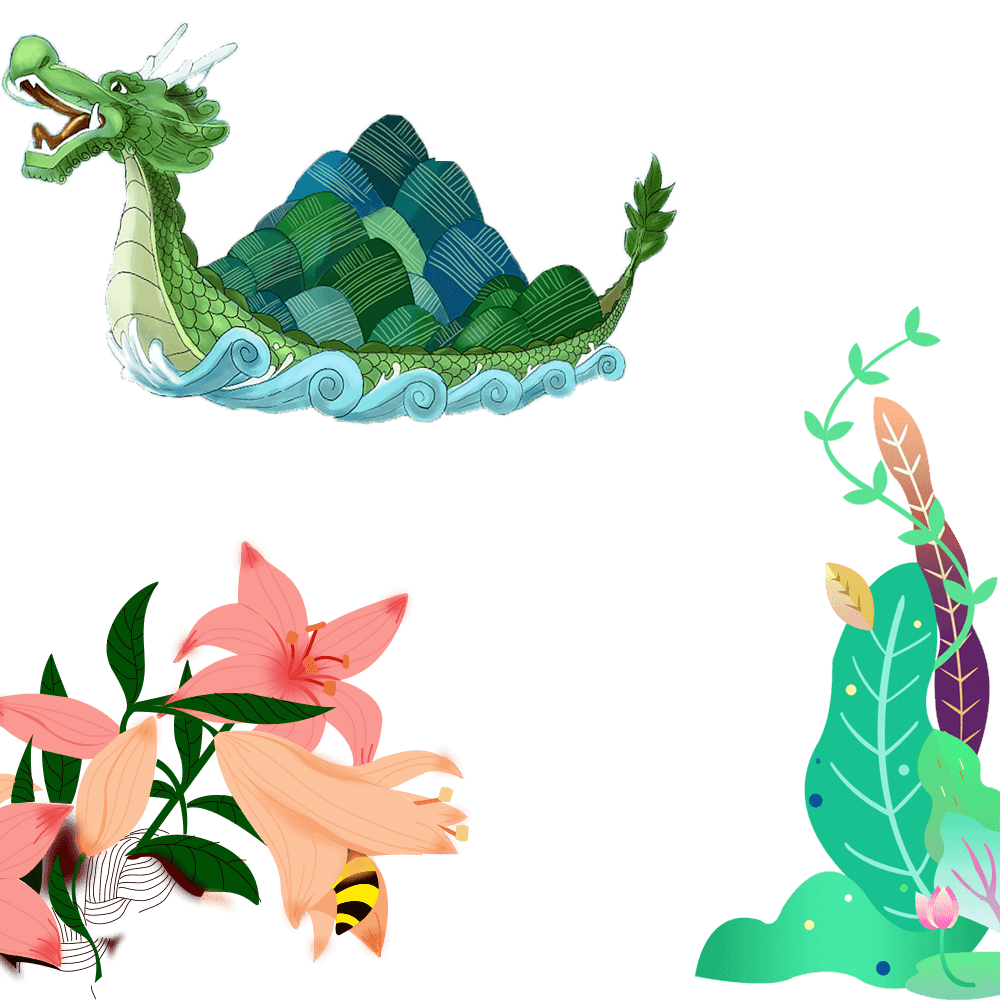 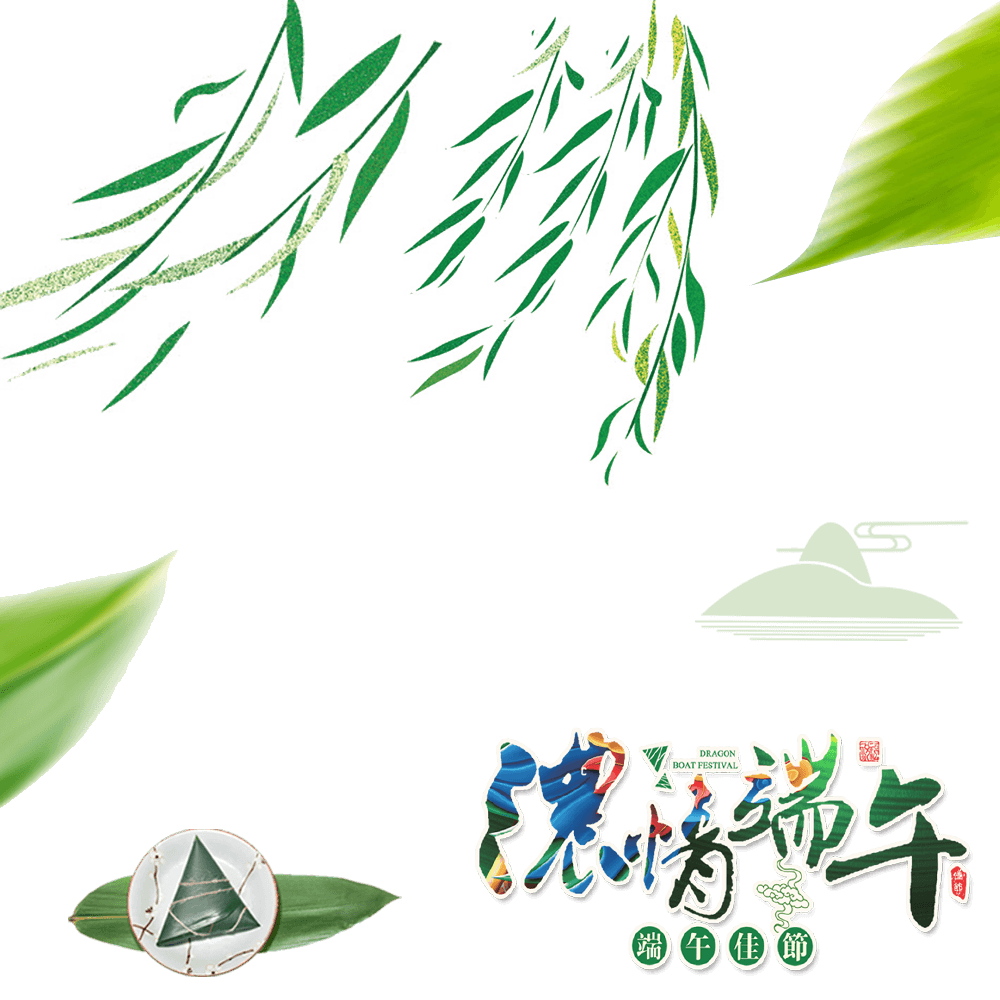 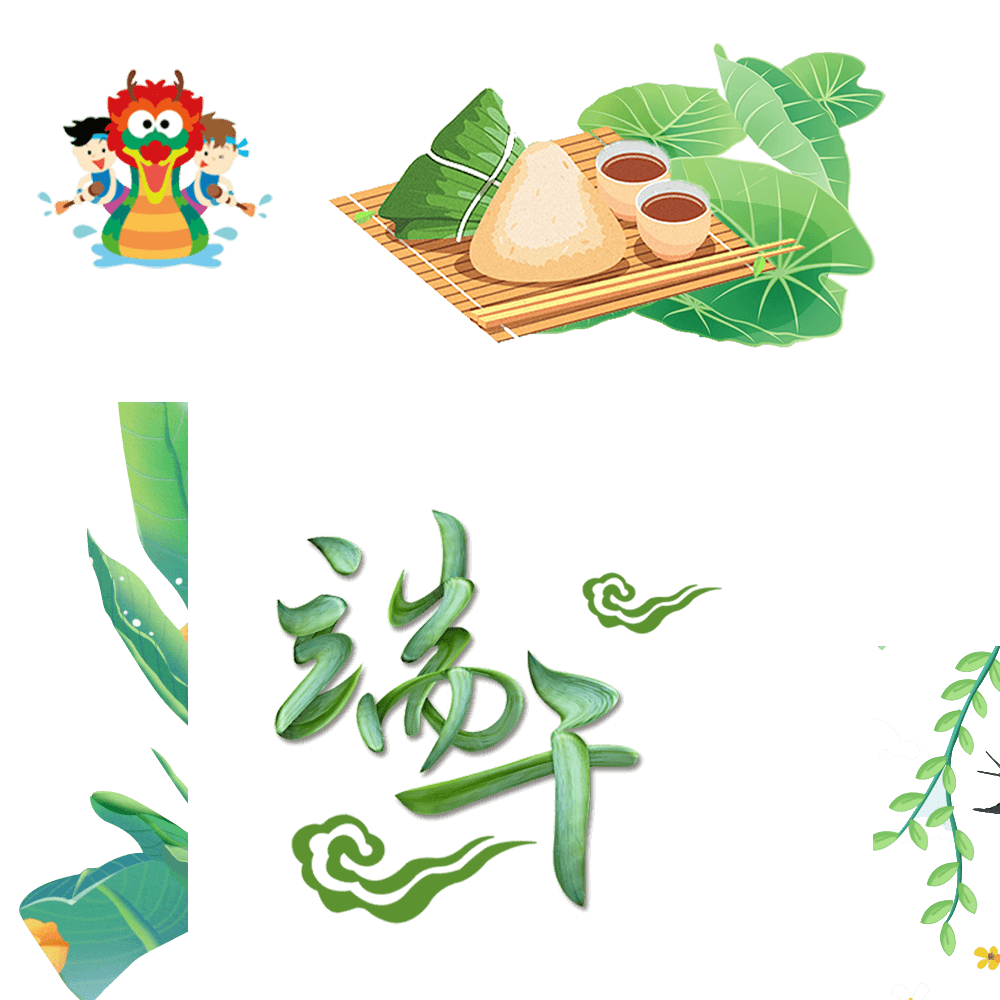 第二篇  请输入标题文字
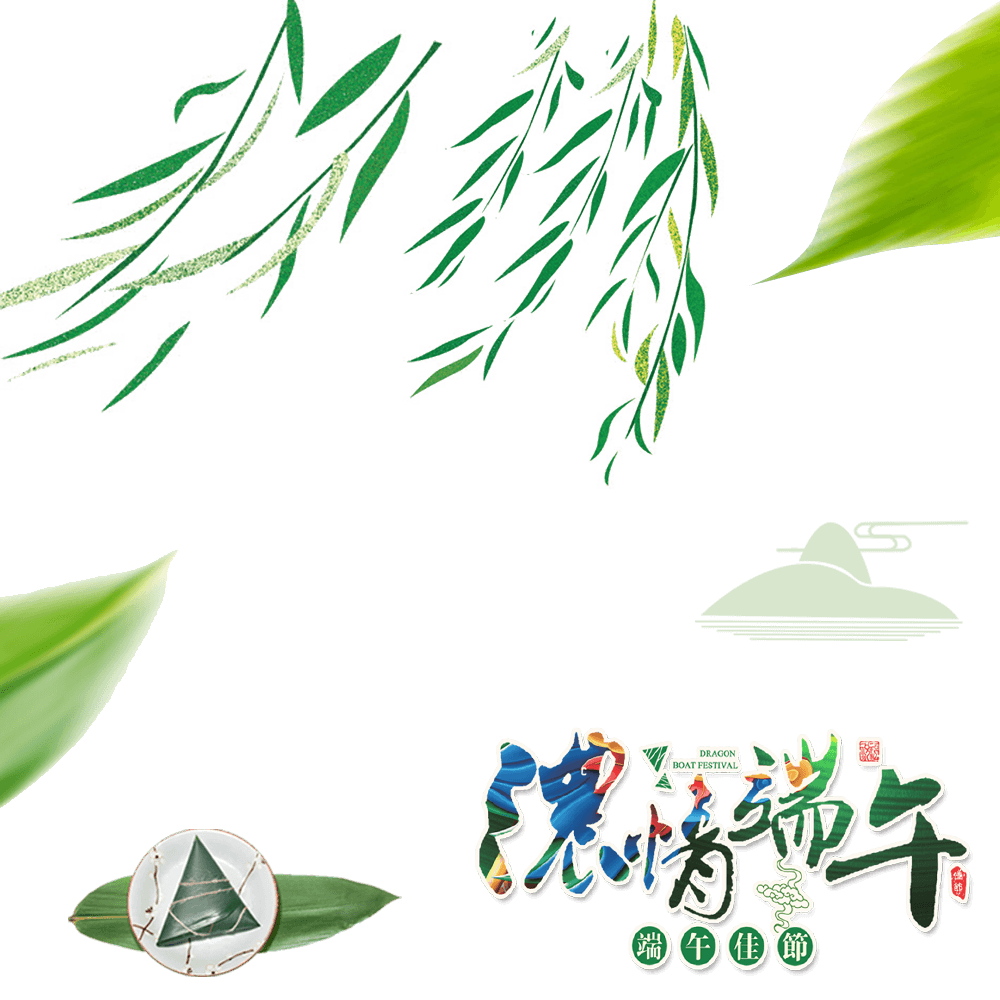 添加标题文字
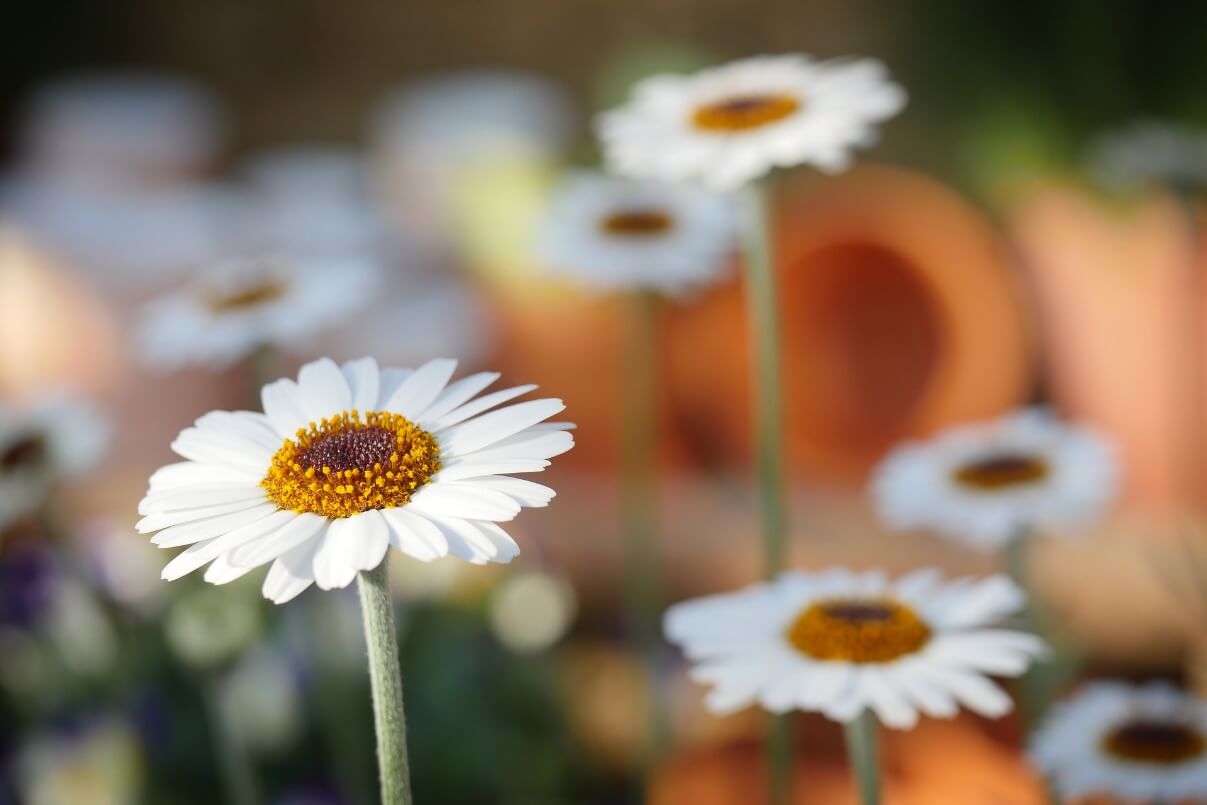 端午临中夏，时清日复长。盐梅已佐鼎，曲糵且传觞。事古人留迹，年深缕积长。当轩知槿茂，向水觉芦香。亿兆同归寿，群公共保昌。忠贞如不替，贻厥后昆芳。
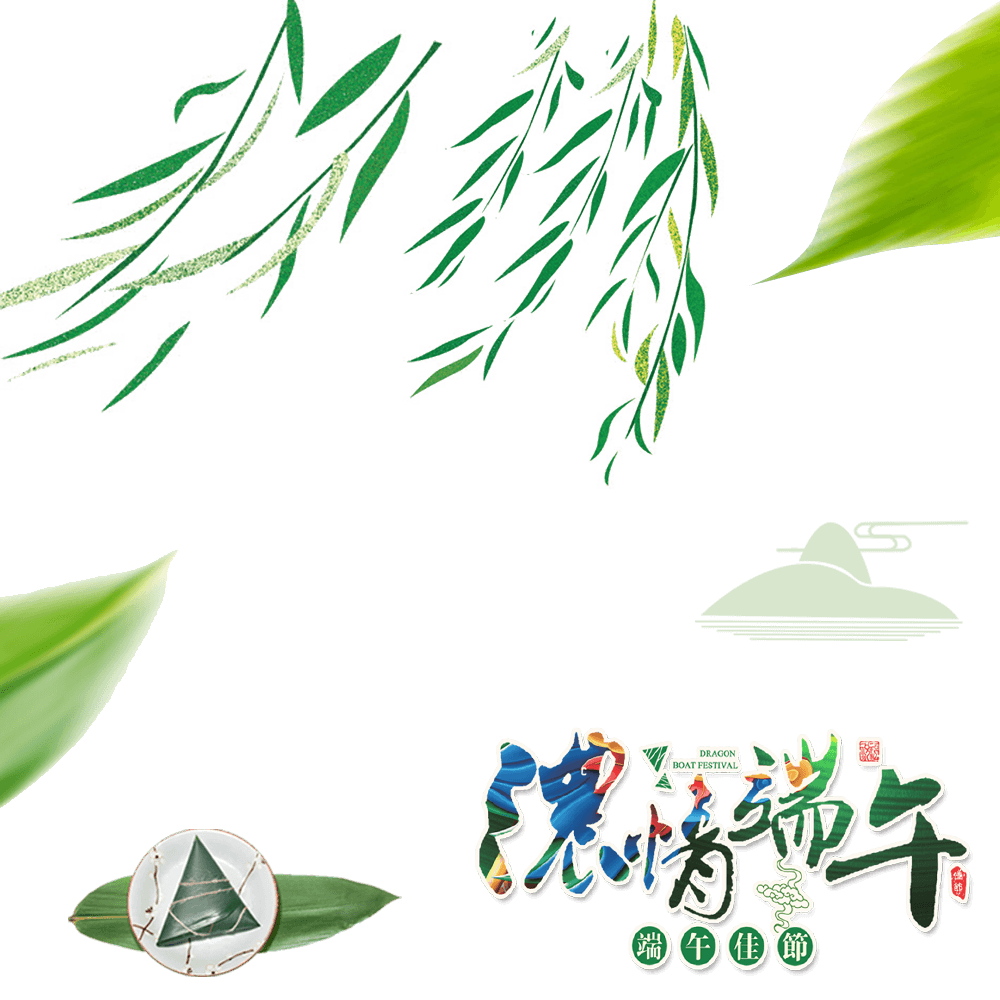 添加标题文字
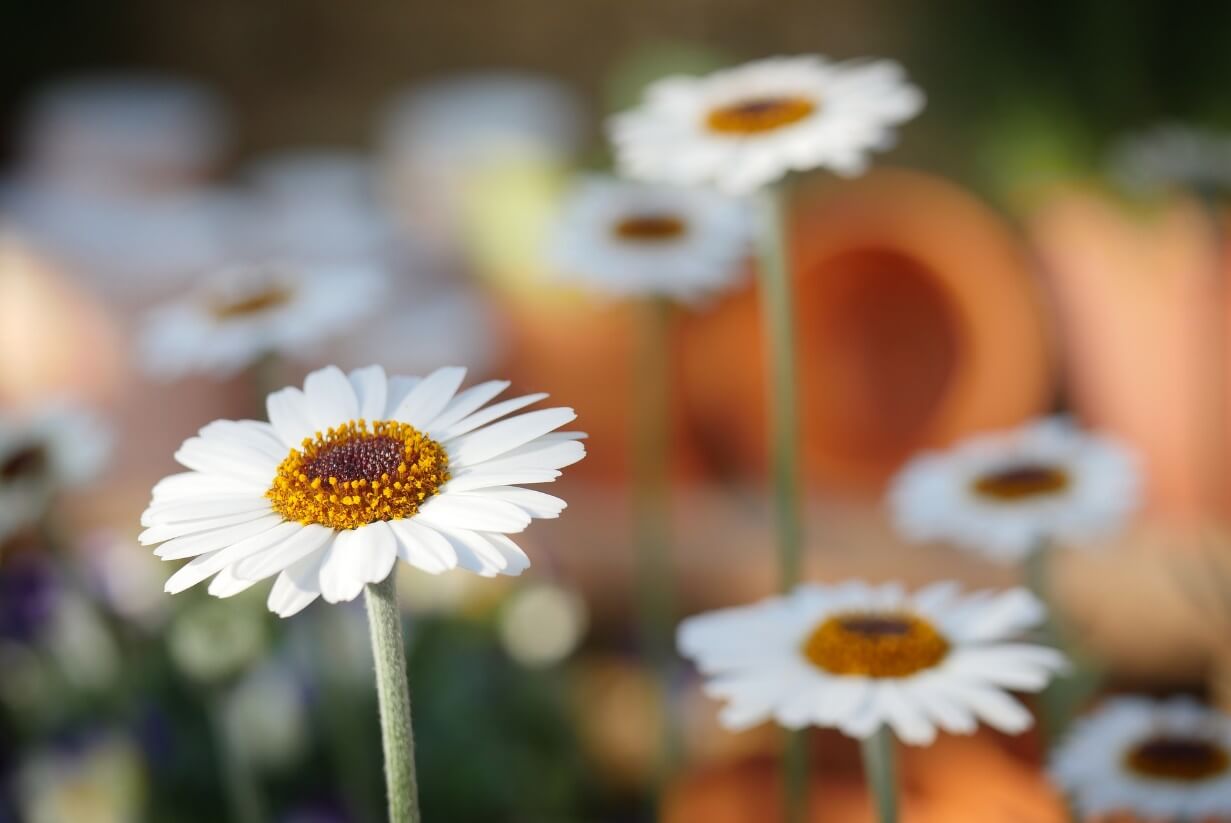 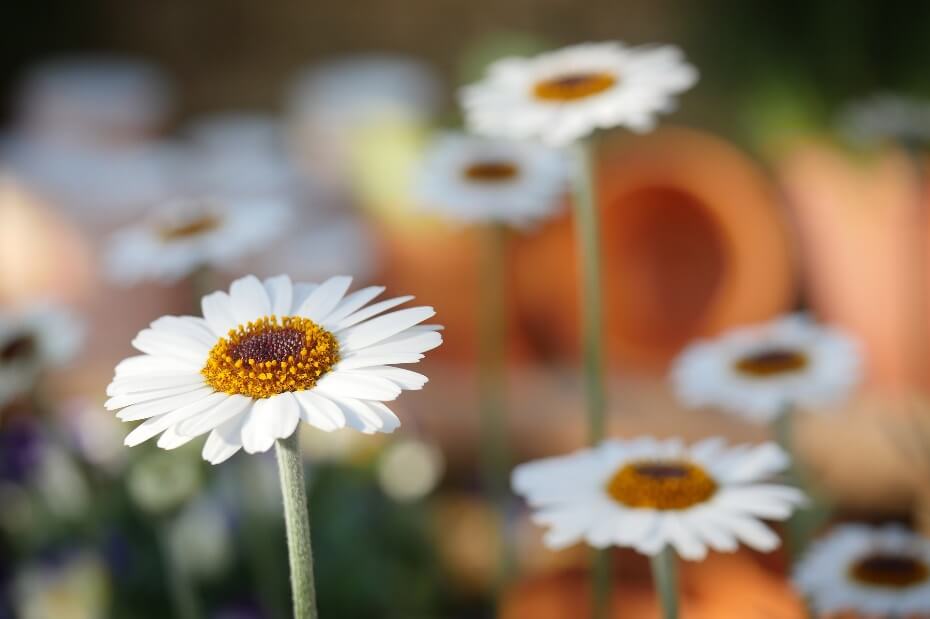 端午临中夏，时清日复长。盐梅已佐鼎，曲糵且传觞。事古人留迹，年深缕积长。当轩知槿茂，向水觉芦香。亿兆同归寿，群公共保昌。忠贞如不替，贻厥后昆芳。
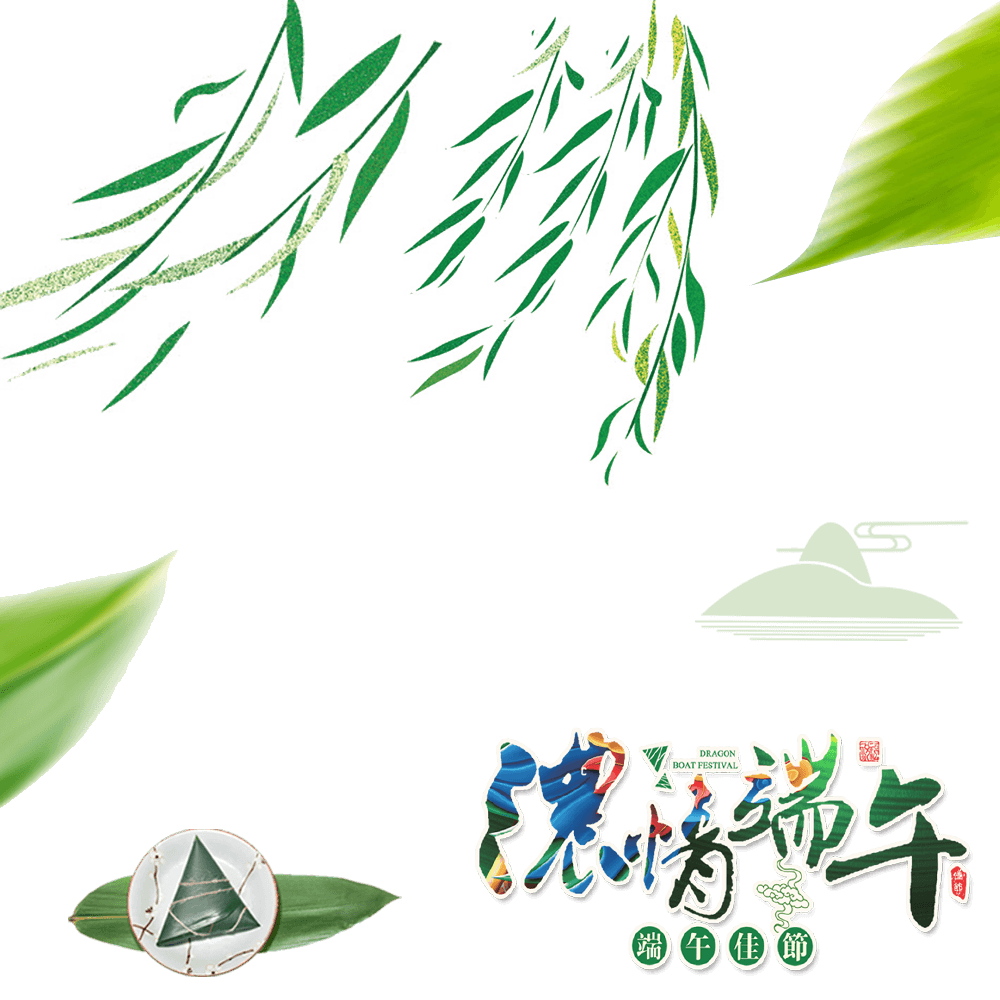 添加标题文字
端午临中夏，时清日复长。盐梅已佐鼎，曲糵且传觞。事古人留迹，年深缕积长。当轩知槿茂，向水觉芦香。亿兆同归寿，群公共保昌。忠贞如不替，贻厥后昆芳。
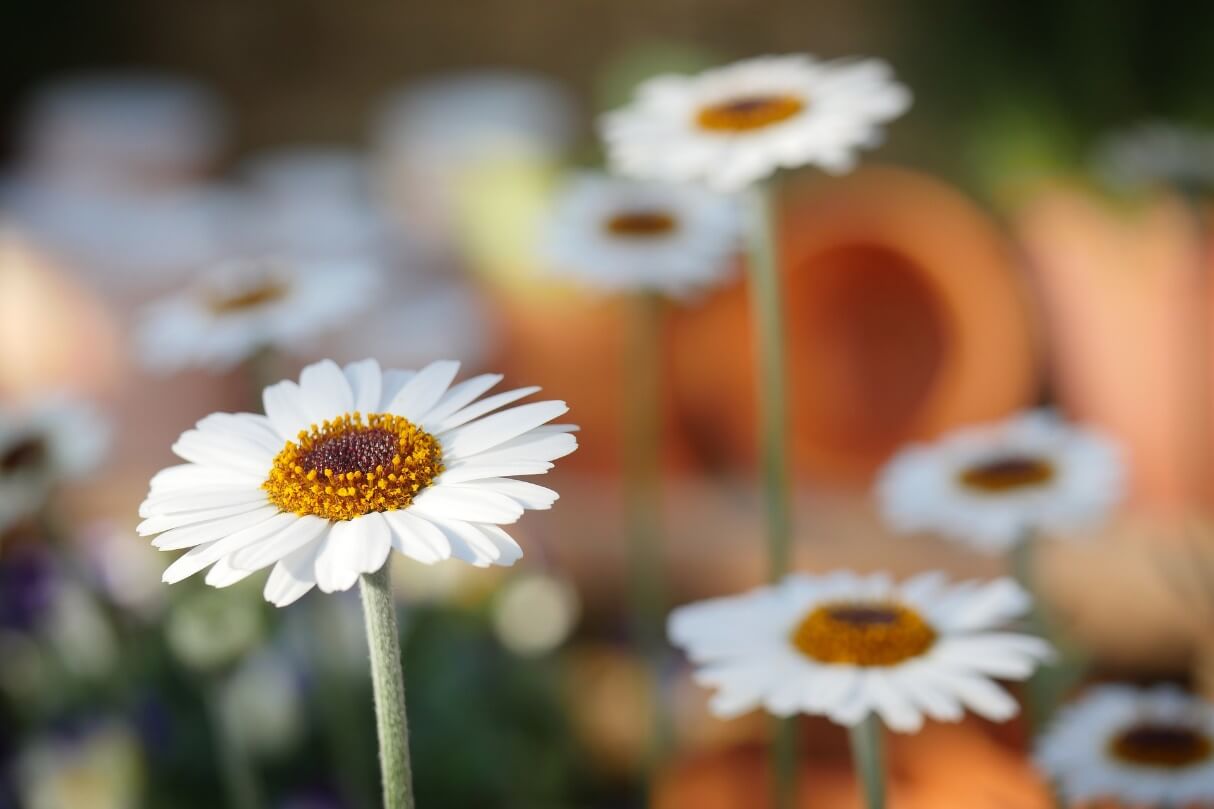 端午临中夏，时清日复长。
盐梅已佐鼎，曲糵且传觞。事古人留迹，年深缕积长。
当轩知槿茂，向水觉芦香。
添加标题文字
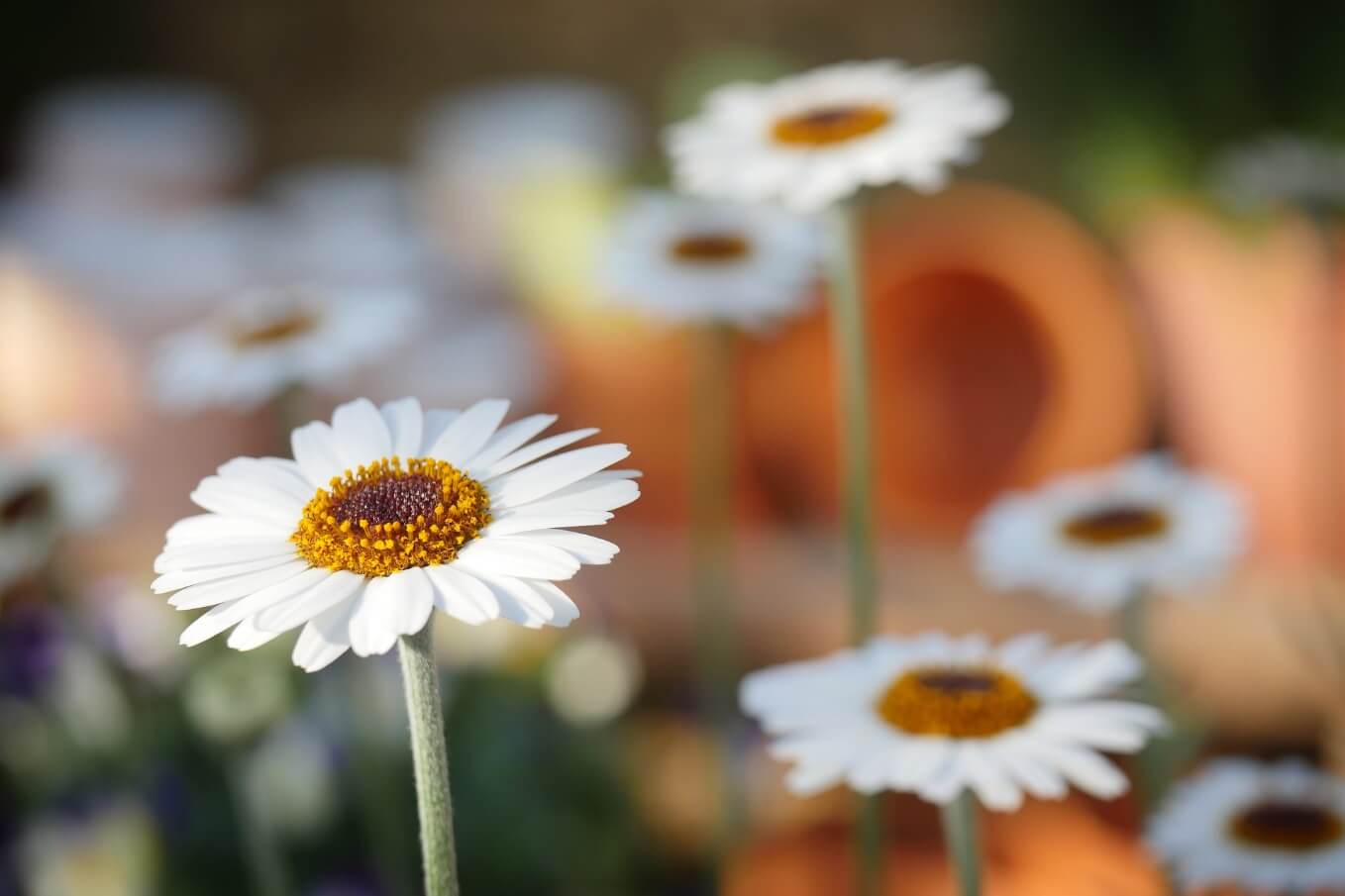 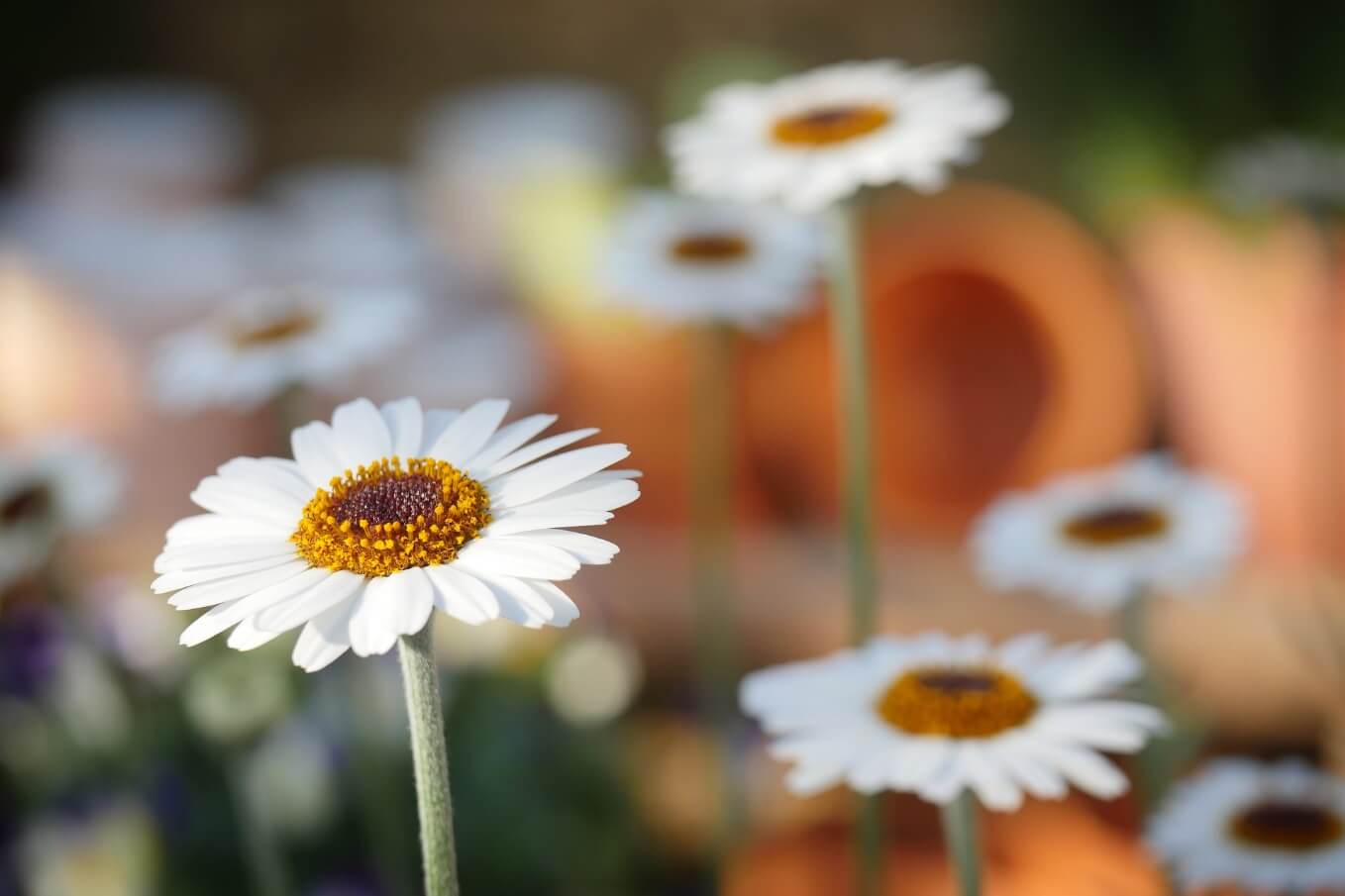 端午临中夏，时清日复长。
盐梅已佐鼎，曲糵且传觞。事古人留迹，年深缕积长。
当轩知槿茂，向水觉芦香。
端午临中夏，时清日复长。
盐梅已佐鼎，曲糵且传觞。事古人留迹，年深缕积长。
当轩知槿茂，向水觉芦香。
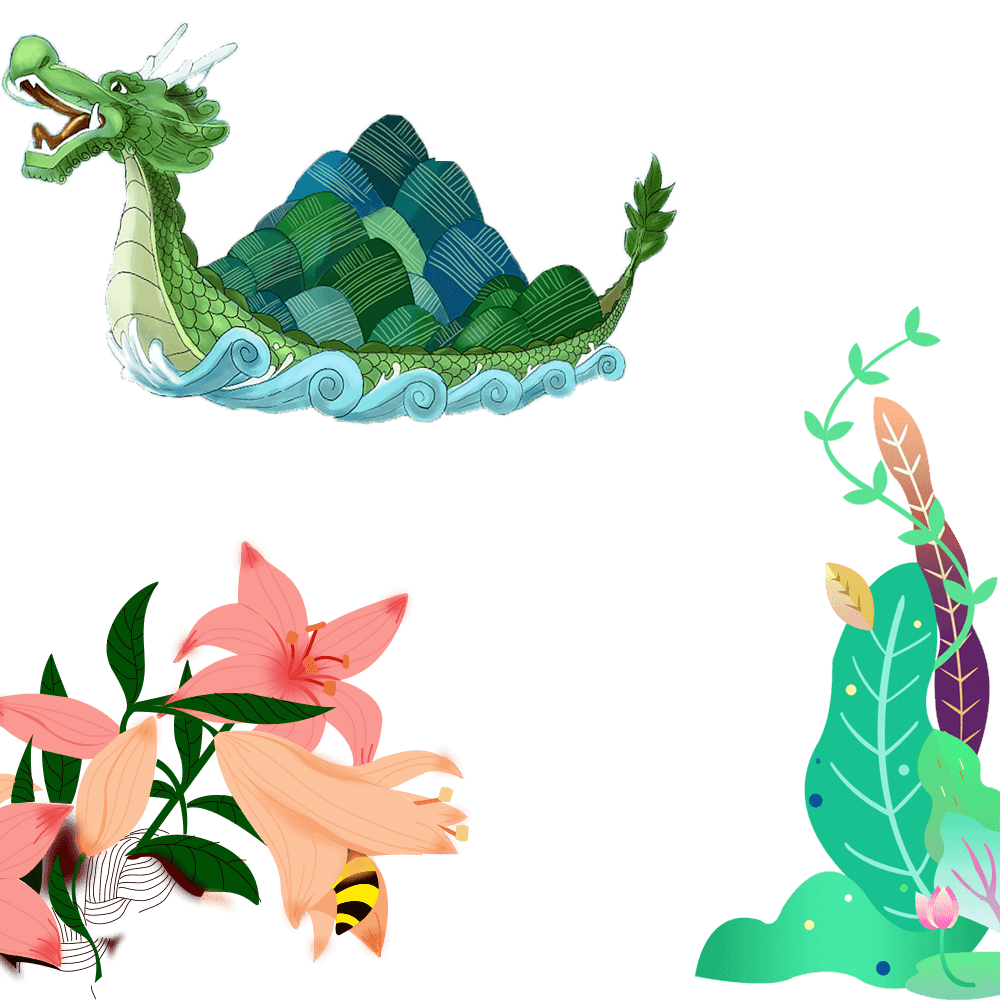 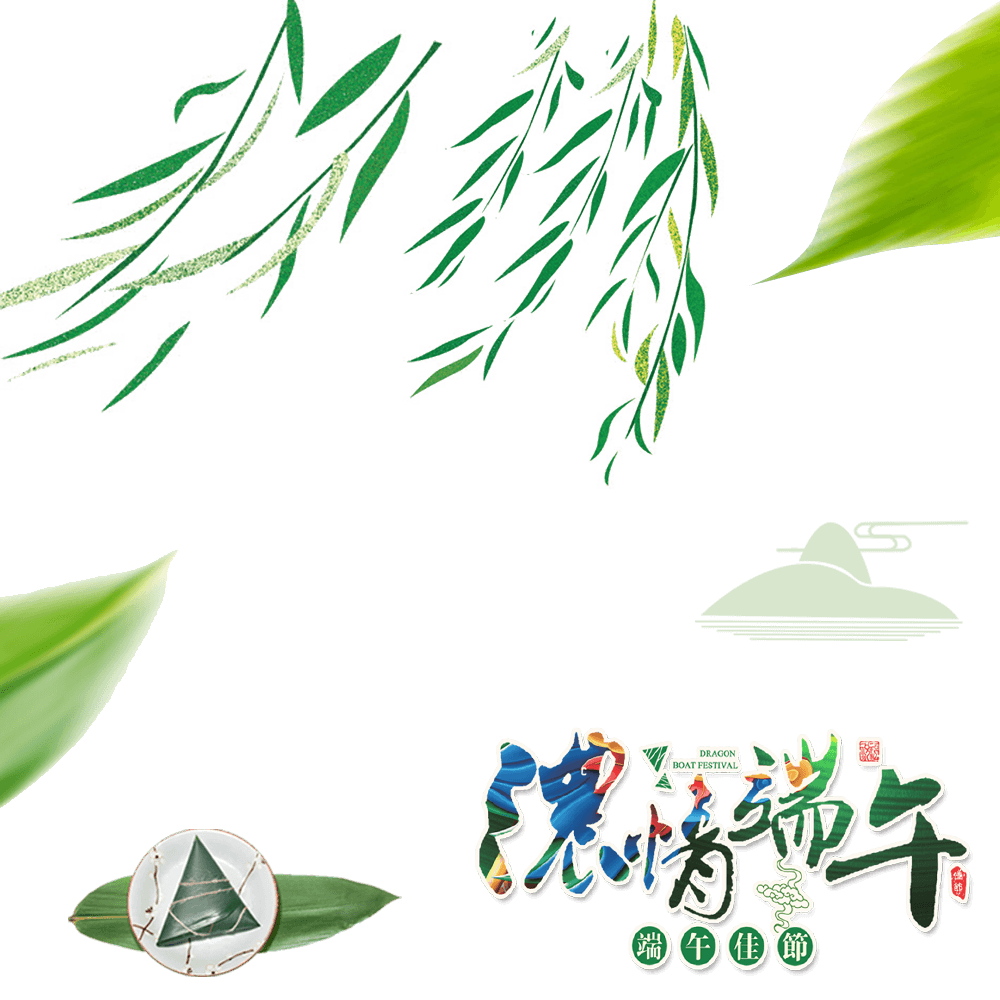 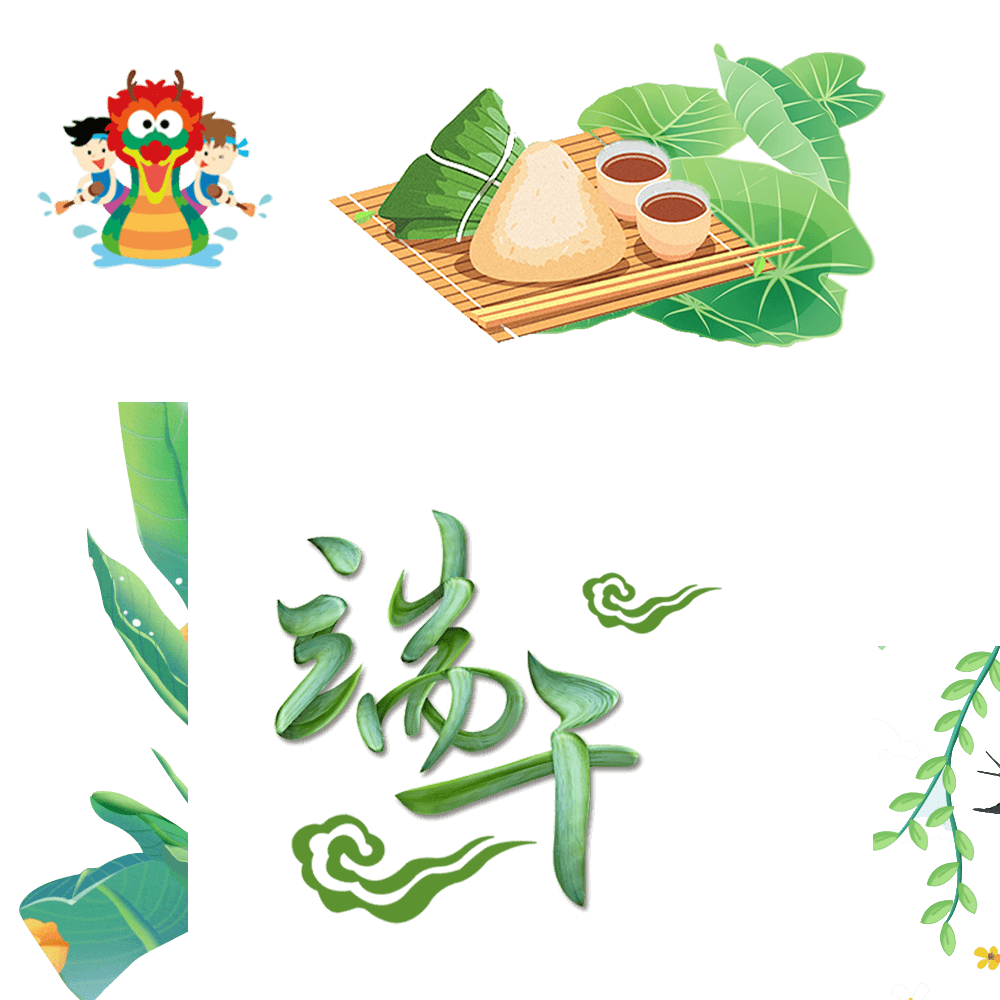 第三篇  请输入标题文字
添加标题文字
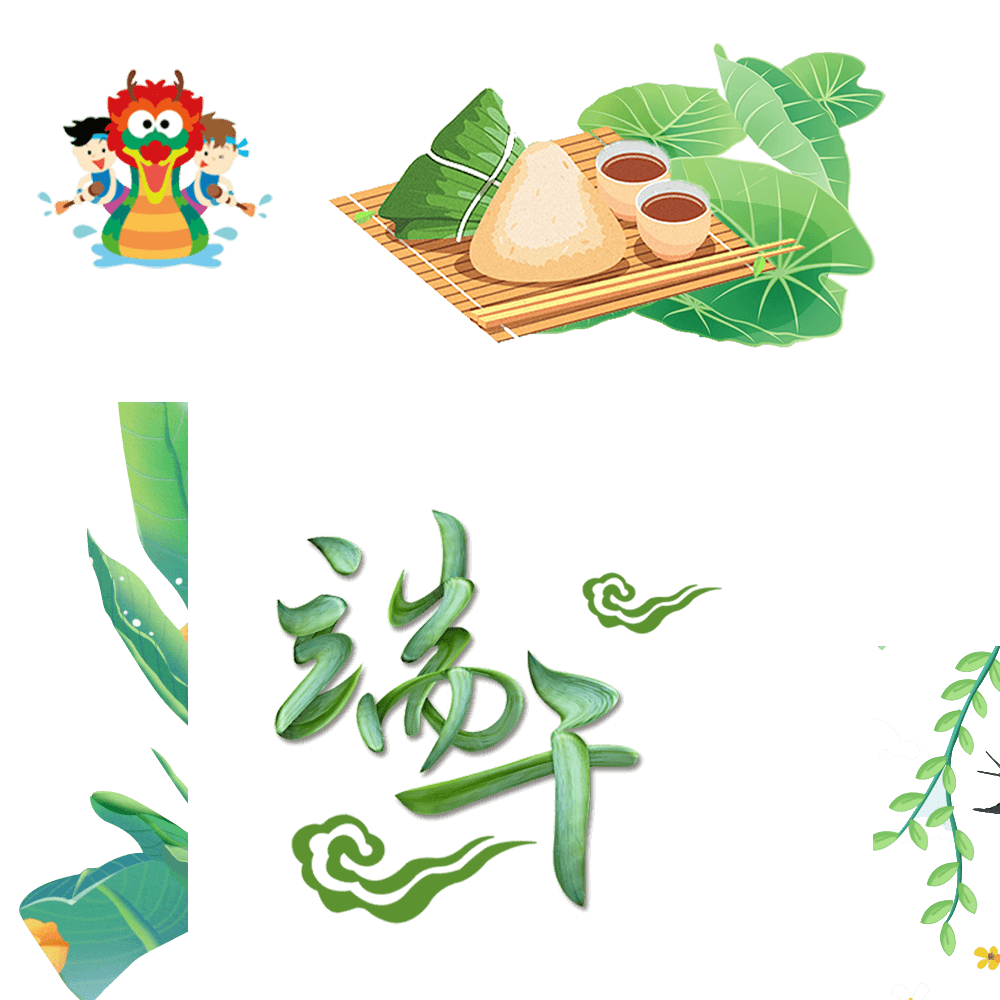 端午临中夏，时清日复长。
盐梅已佐鼎，曲糵且传觞。事古人留迹，年深缕积长。
当轩知槿茂，向水觉芦香。
端午临中夏，时清日复长。
盐梅已佐鼎，曲糵且传觞。事古人留迹，年深缕积长。
当轩知槿茂，向水觉芦香。
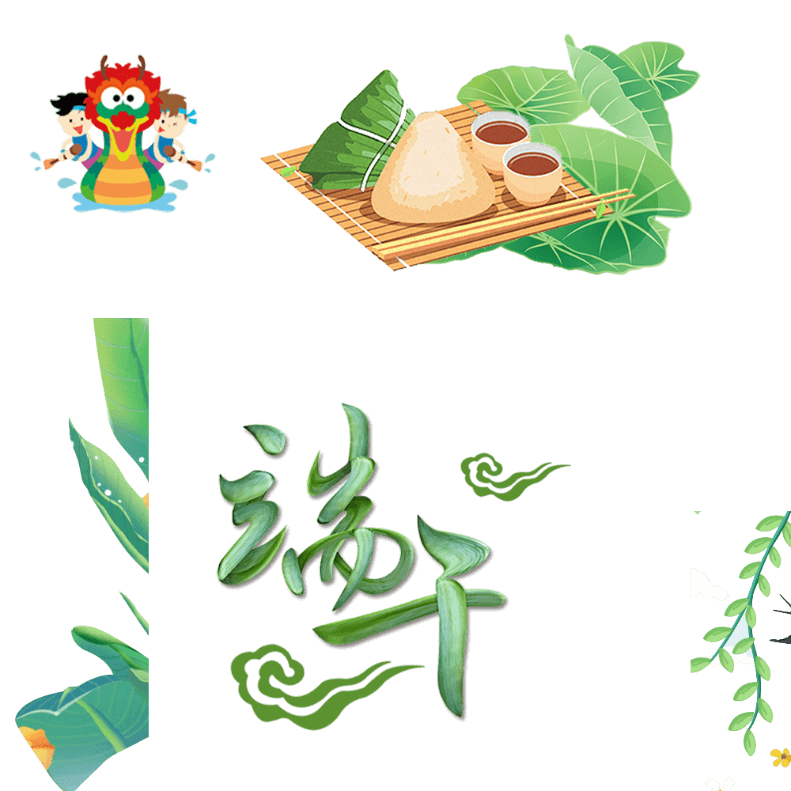 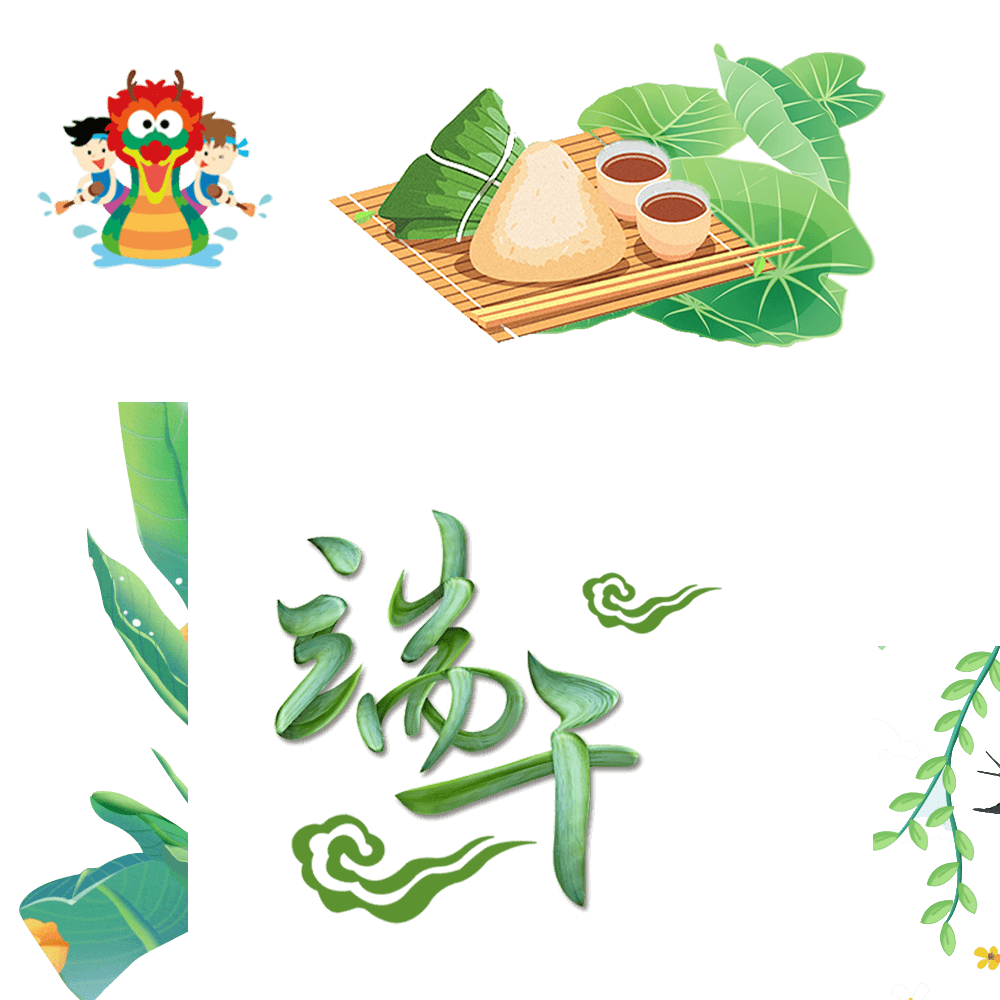 添加标题文字
添加标题文字
端午临中夏，时清日复长。盐梅已佐鼎，曲糵且传觞。事古人留迹，年深缕积长。
端午临中夏，时清日复长。盐梅已佐鼎，曲糵且传觞。事古人留迹，年深缕积长。
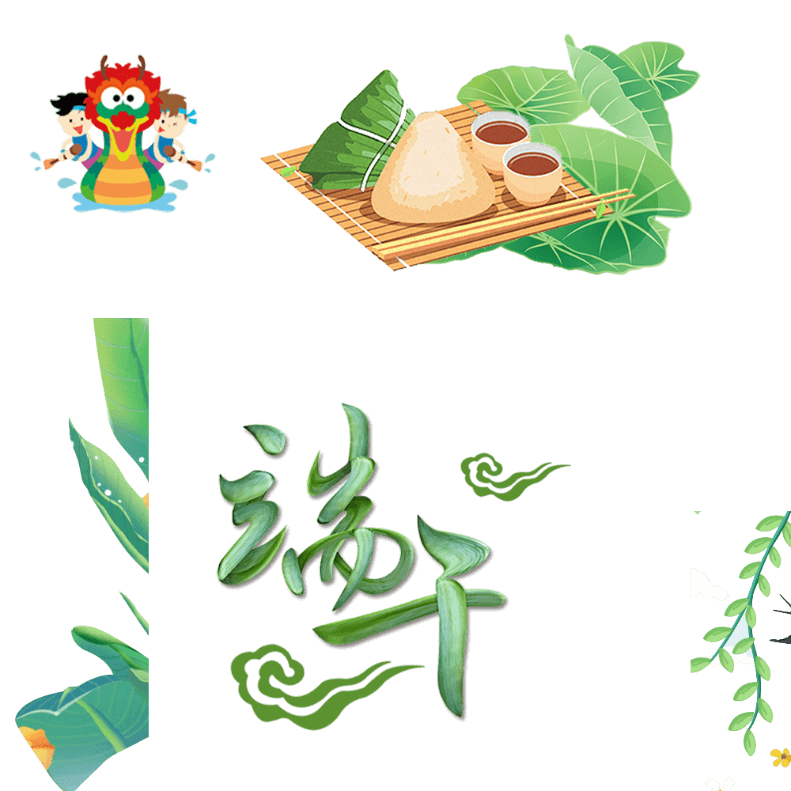 添加标题文字
添加标题文字
端午临中夏，时清日复长。盐梅已佐鼎，曲糵且传觞。事古人留迹，年深缕积长。
端午临中夏，时清日复长。盐梅已佐鼎，曲糵且传觞。事古人留迹，年深缕积长。
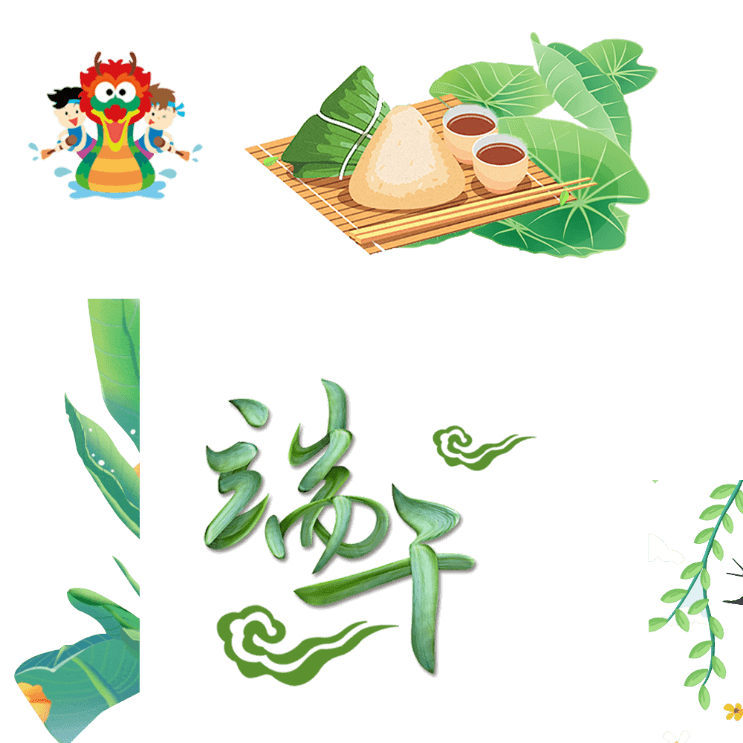 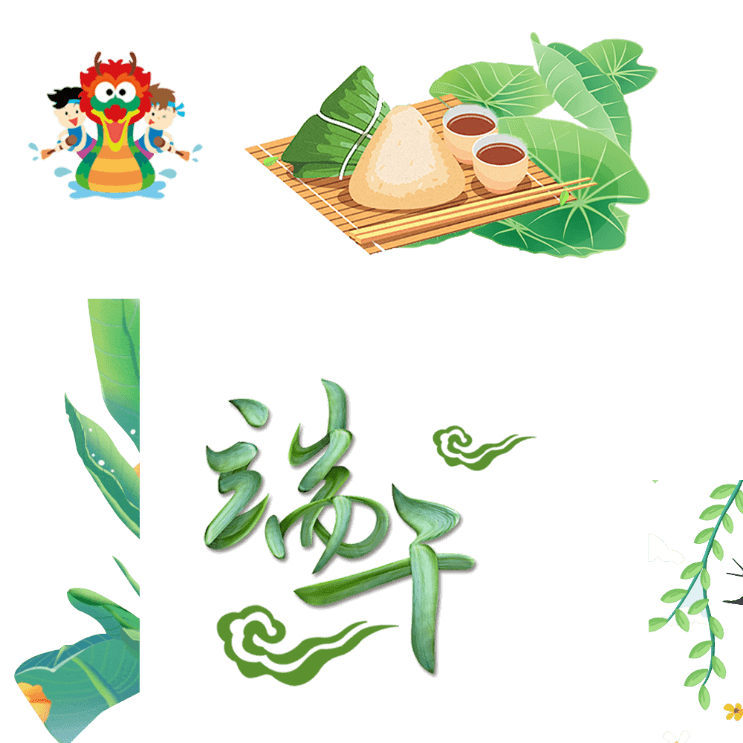 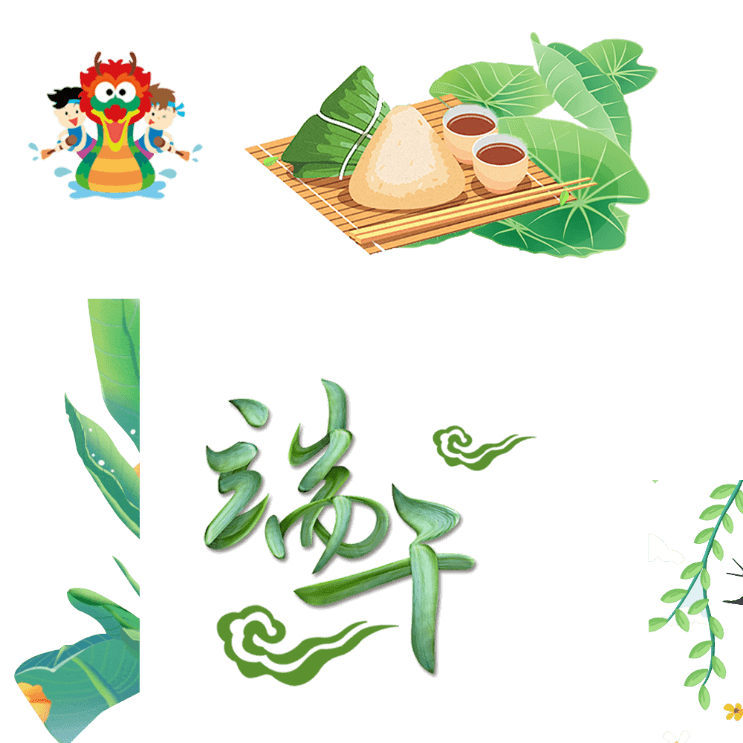 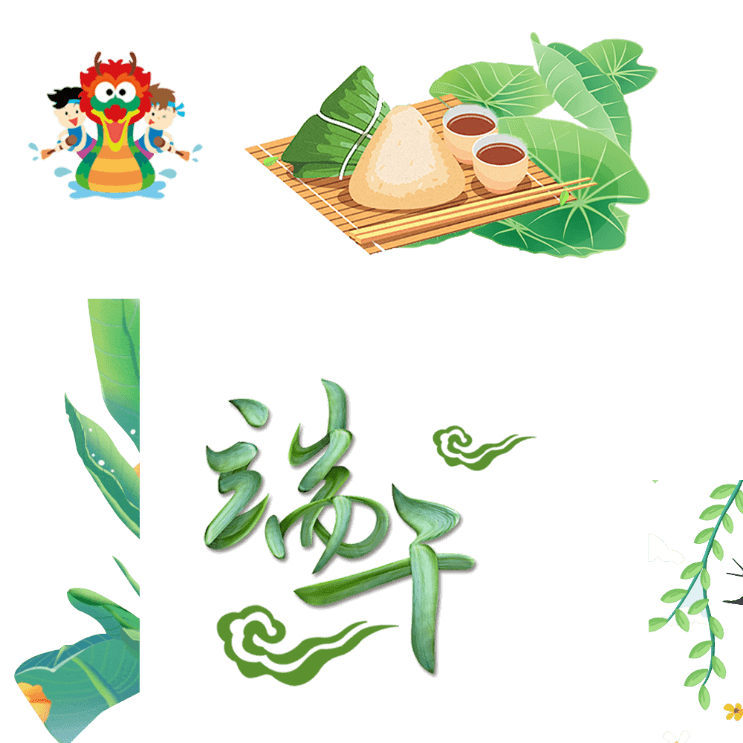 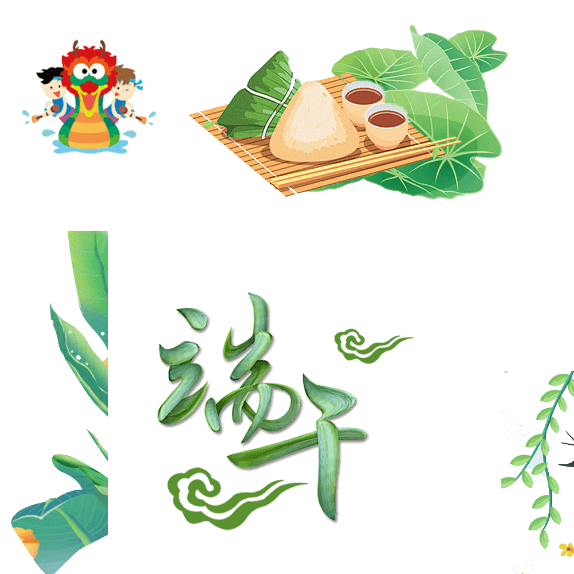 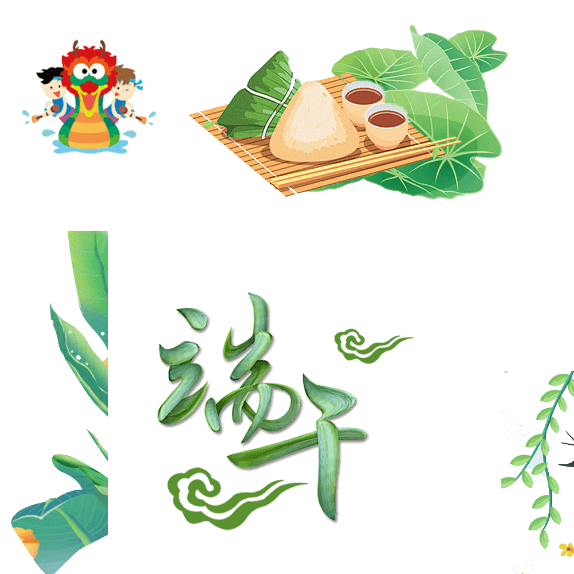 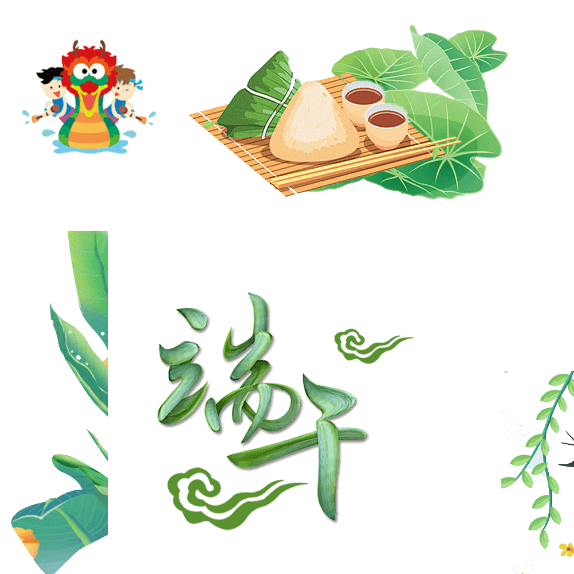 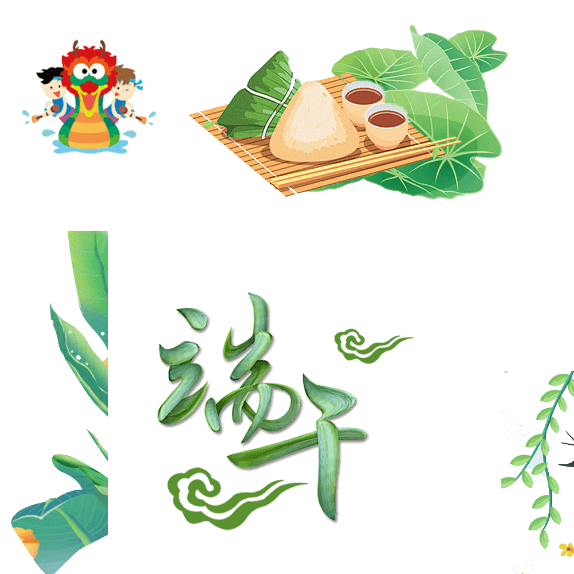 端午临中夏，时清日复长。
盐梅已佐鼎，曲糵且传觞。事古人留迹，年深缕积长。
当轩知槿茂，向水觉芦香。
端午临中夏，时清日复长。
盐梅已佐鼎，曲糵且传觞。事古人留迹，年深缕积长。
当轩知槿茂，向水觉芦香。
端午临中夏，时清日复长。
盐梅已佐鼎，曲糵且传觞。事古人留迹，年深缕积长。
当轩知槿茂，向水觉芦香。
端午临中夏，时清日复长。
盐梅已佐鼎，曲糵且传觞。事古人留迹，年深缕积长。
当轩知槿茂，向水觉芦香。
添加标题文字
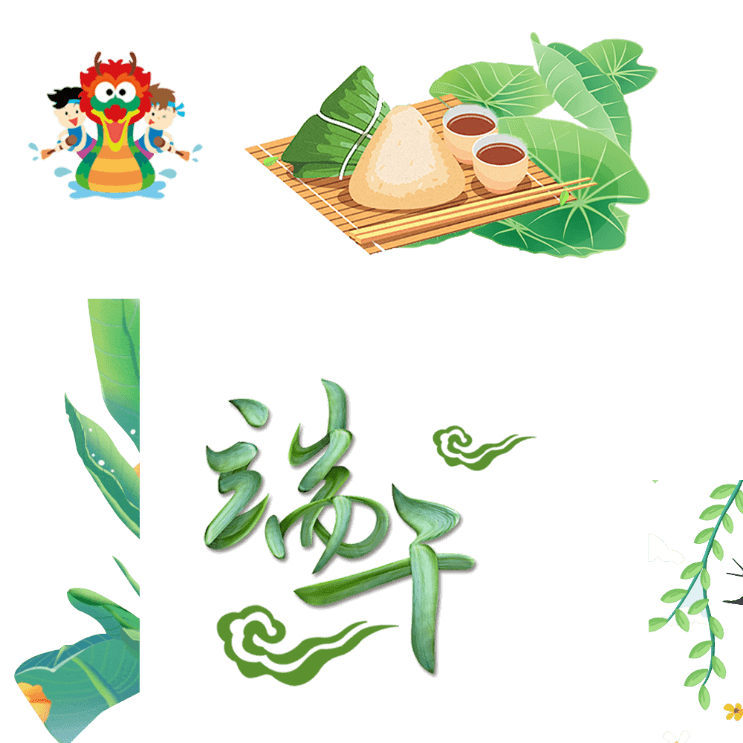 端午临中夏，时清日复长。盐梅已佐鼎，曲糵且传觞。事古人留迹，年深缕积长。

端午临中夏，时清日复长。盐梅已佐鼎，曲糵且传觞。事古人留迹，年深缕积长。
端午临中夏，时清日复长。
盐梅已佐鼎，曲糵且传觞。事古人留迹，年深缕积长。
当轩知槿茂，向水觉芦香。
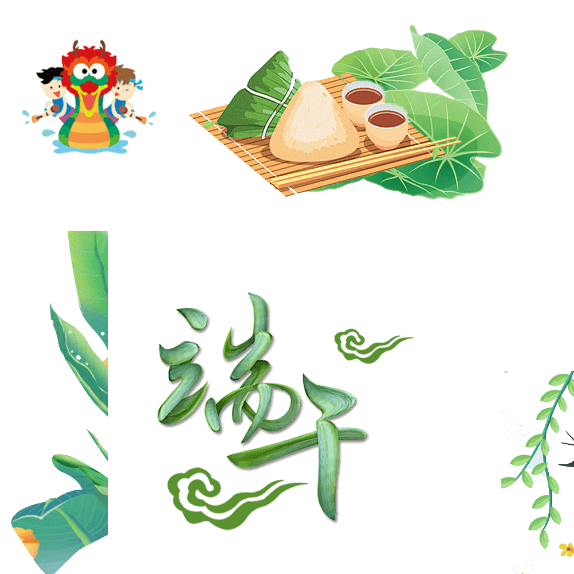 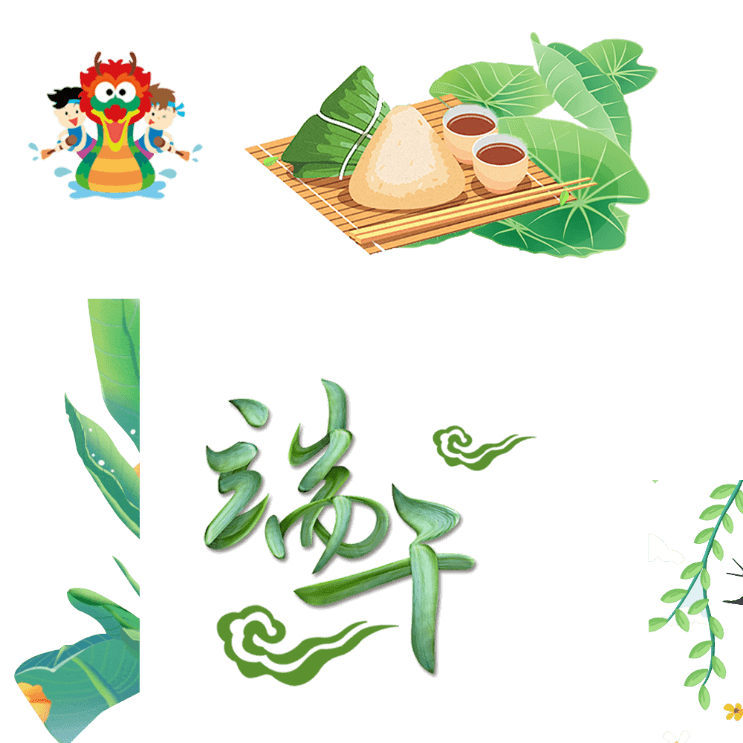 端午临中夏，时清日复长。盐梅已佐鼎，曲糵且传觞。事古人留迹，年深缕积长。当轩知槿茂，向水觉芦香。亿兆同归寿，群公共保昌。忠贞如不替，贻厥后昆芳。
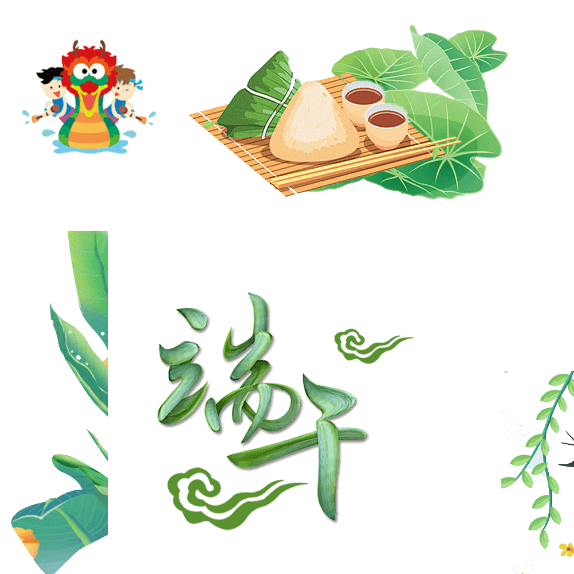 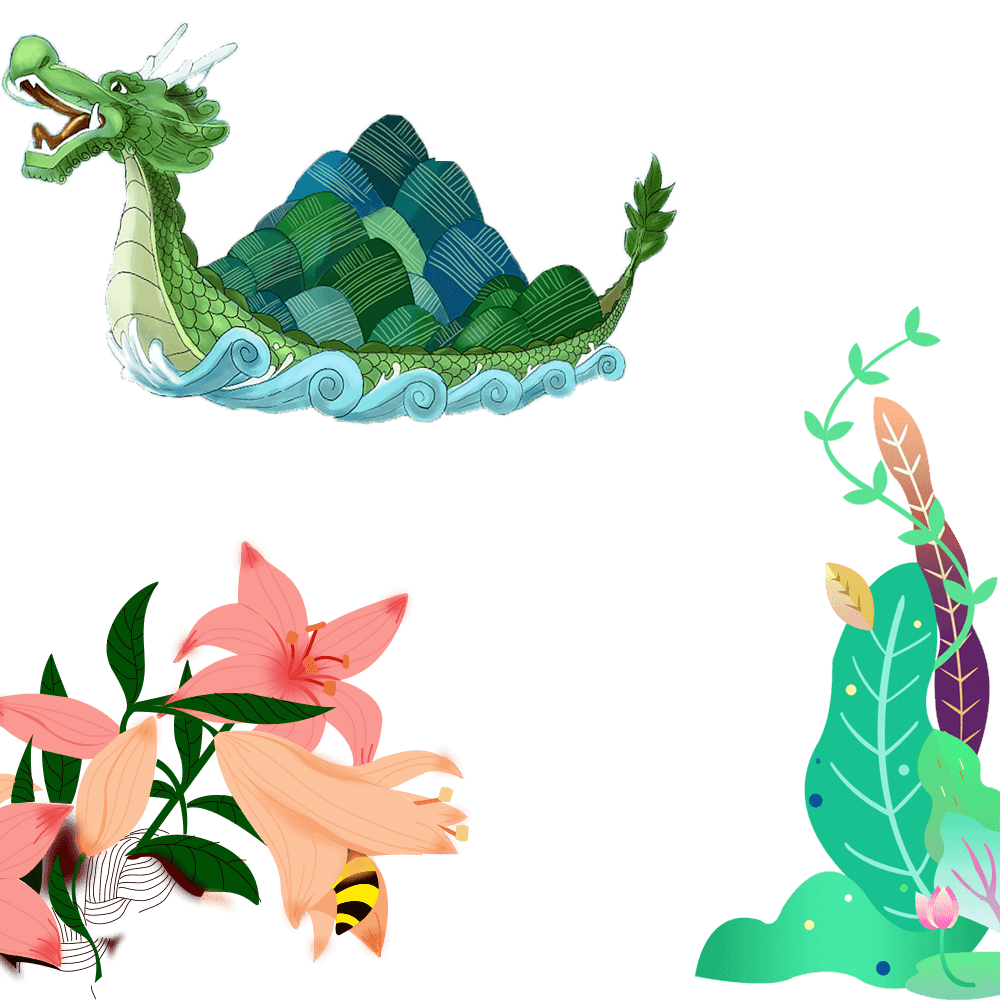 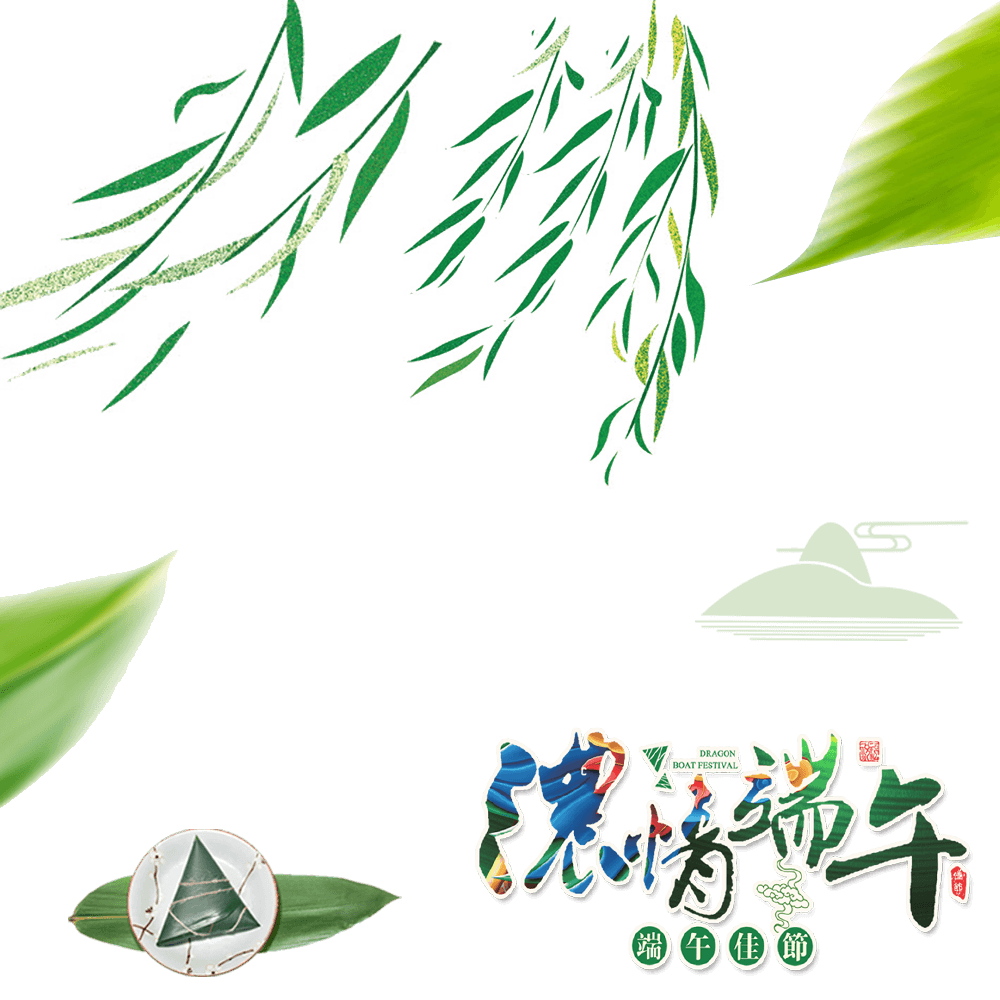 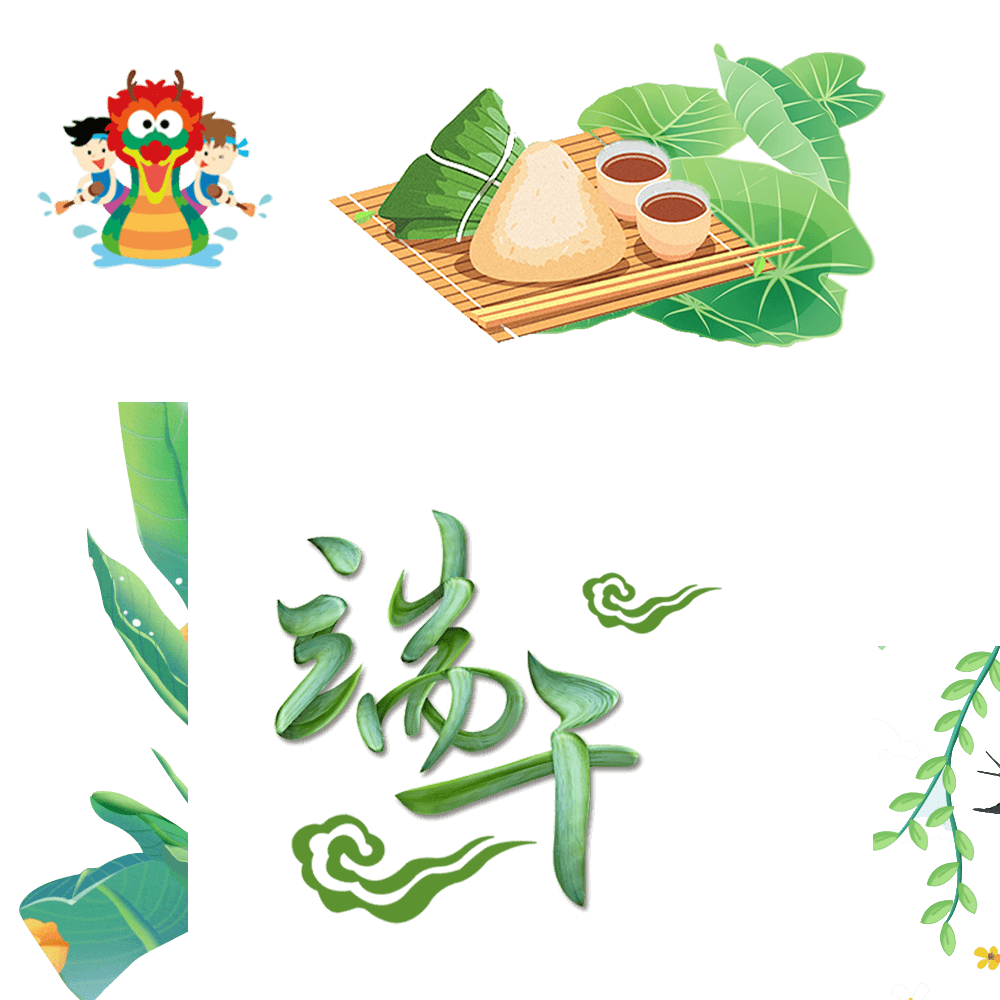 第四篇  请输入标题文字
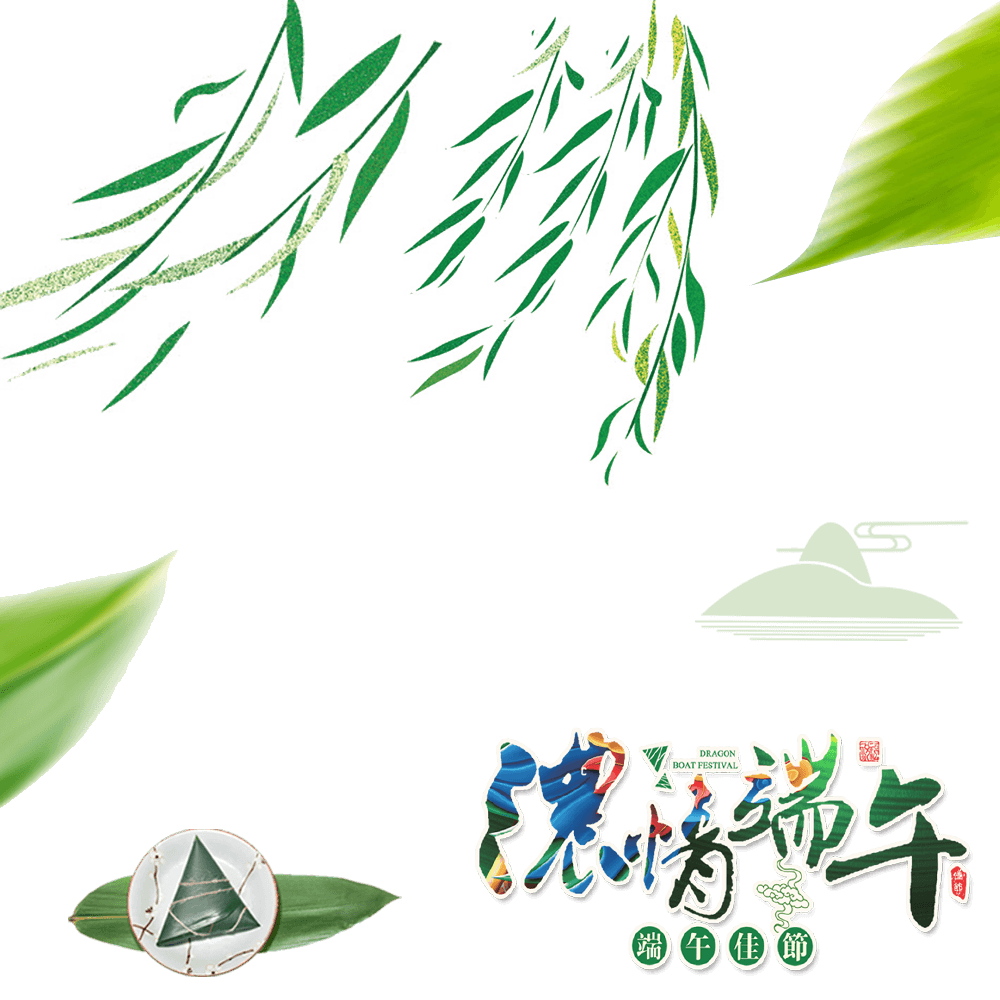 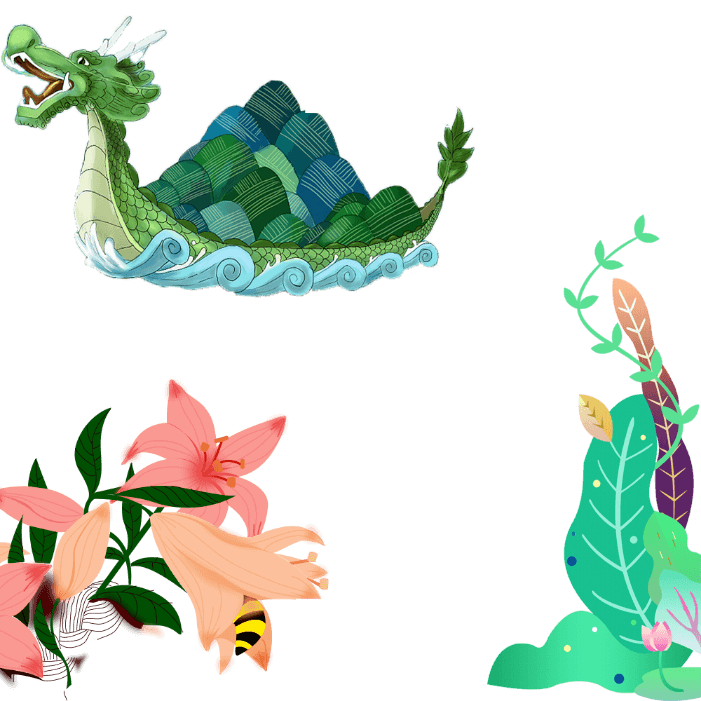 添加标题文字
· 输入正文文字输入正文文字输入正文文字
· 输入正文文字输入正文文字输入正文文字
添加标题文字
· 输入正文文字输入正文文字输入正文文字
· 输入正文文字输入正文文字输入正文文字
添加标题文字
· 输入正文文字输入正文文字输入正文文字
· 输入正文文字输入正文文字输入正文文字
添加标题文字
· 输入正文文字输入正文文字输入正文文字
· 输入正文文字输入正文文字输入正文文字
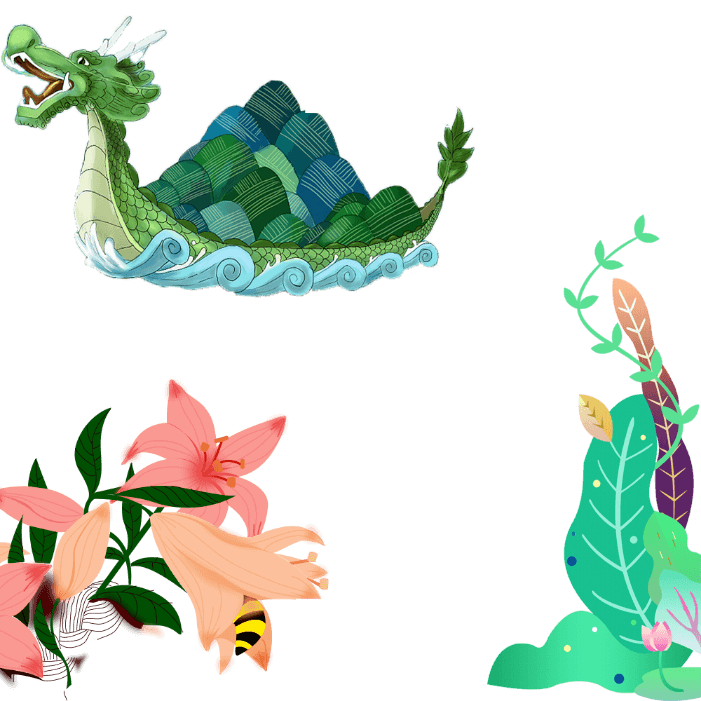 添加标题文字
添加标题文字
端午临中夏，时清日复长。
盐梅已佐鼎，曲糵且传觞。事古人留迹，年深缕积长。
当轩知槿茂，向水觉芦香。亿兆同归寿，群公共保昌。
忠贞如不替，贻厥后昆芳。
端午临中夏，时清日复长。
盐梅已佐鼎，曲糵且传觞。事古人留迹，年深缕积长。
当轩知槿茂，向水觉芦香。亿兆同归寿，群公共保昌。
忠贞如不替，贻厥后昆芳。
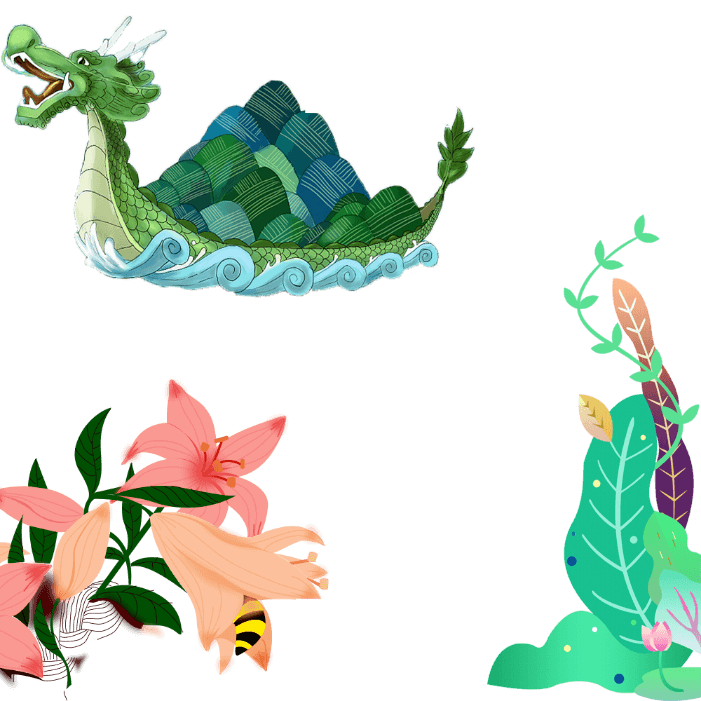 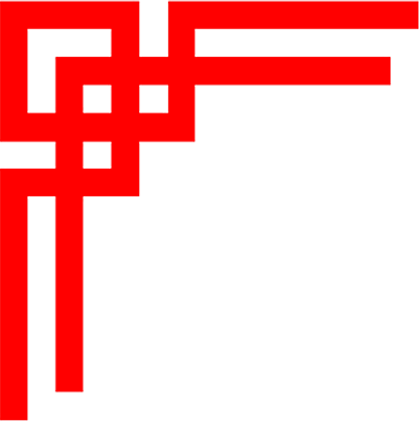 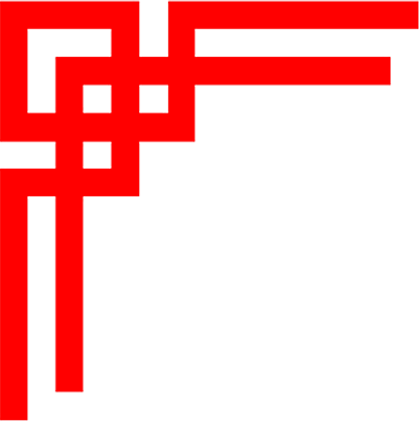 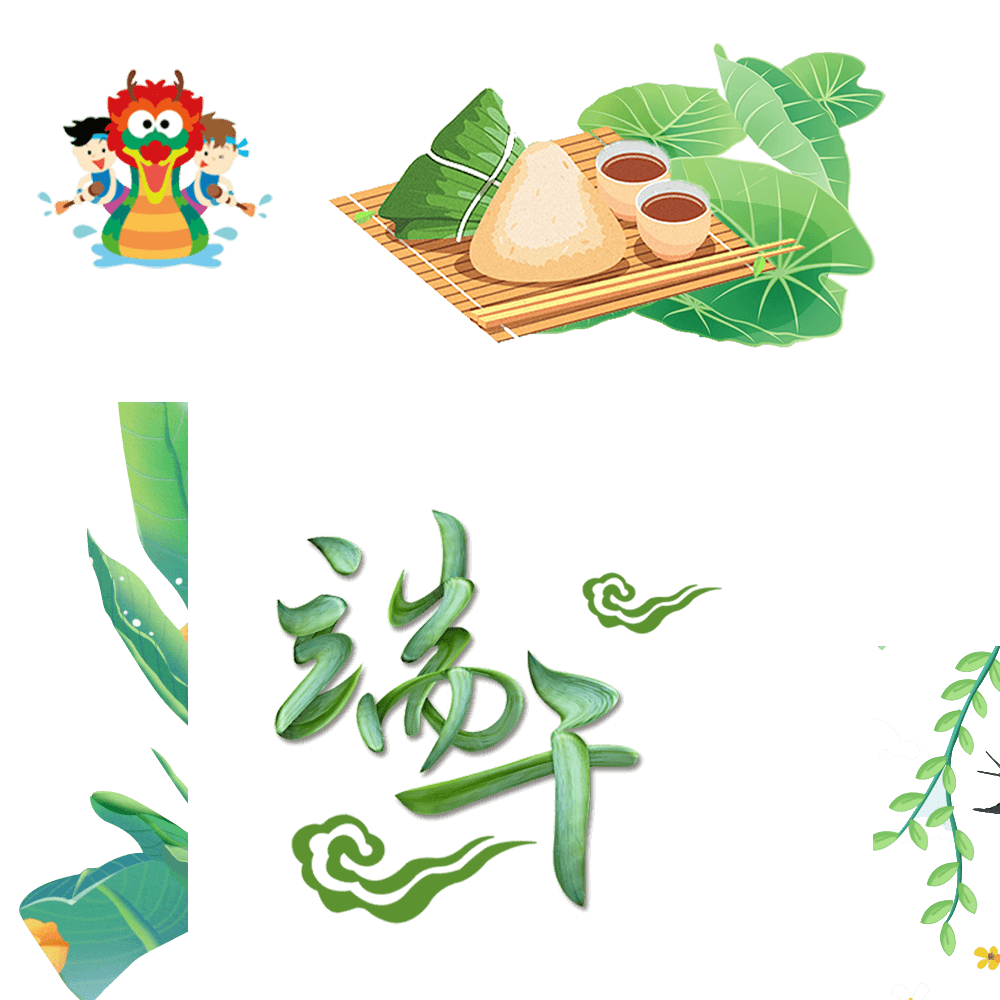 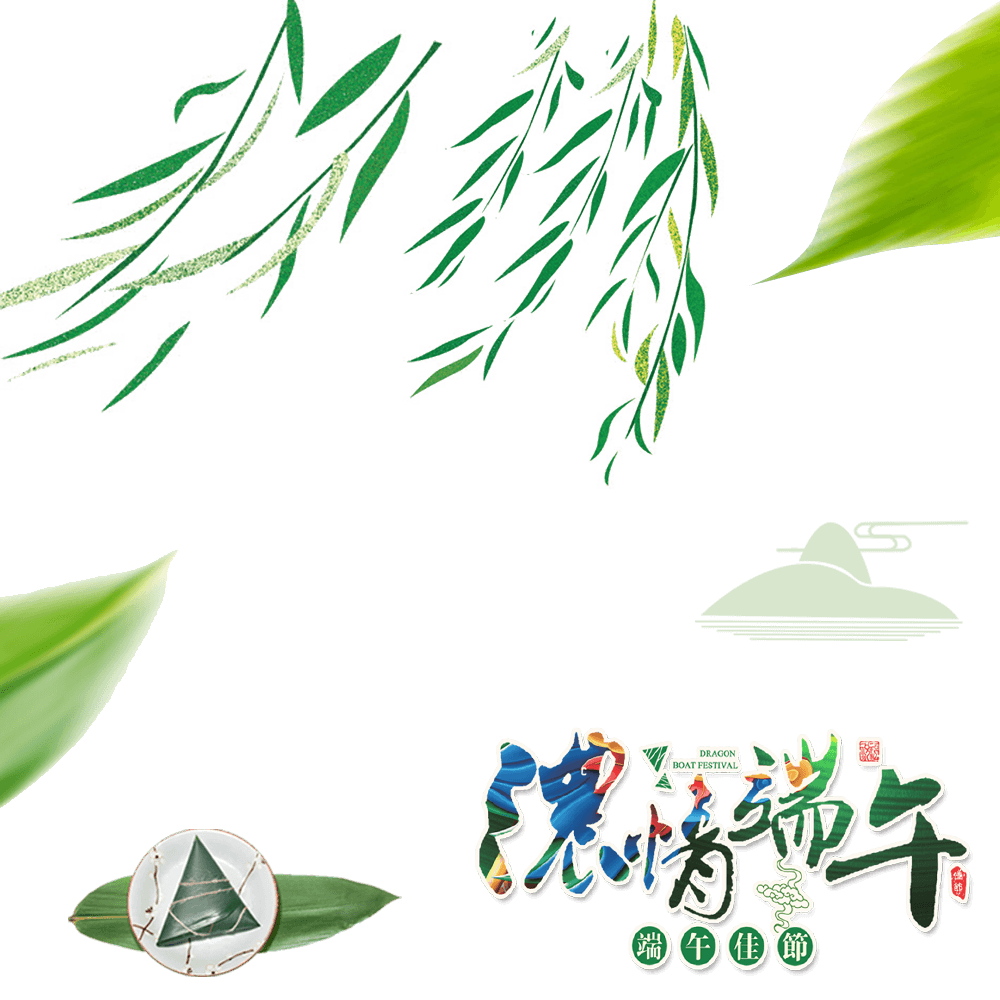 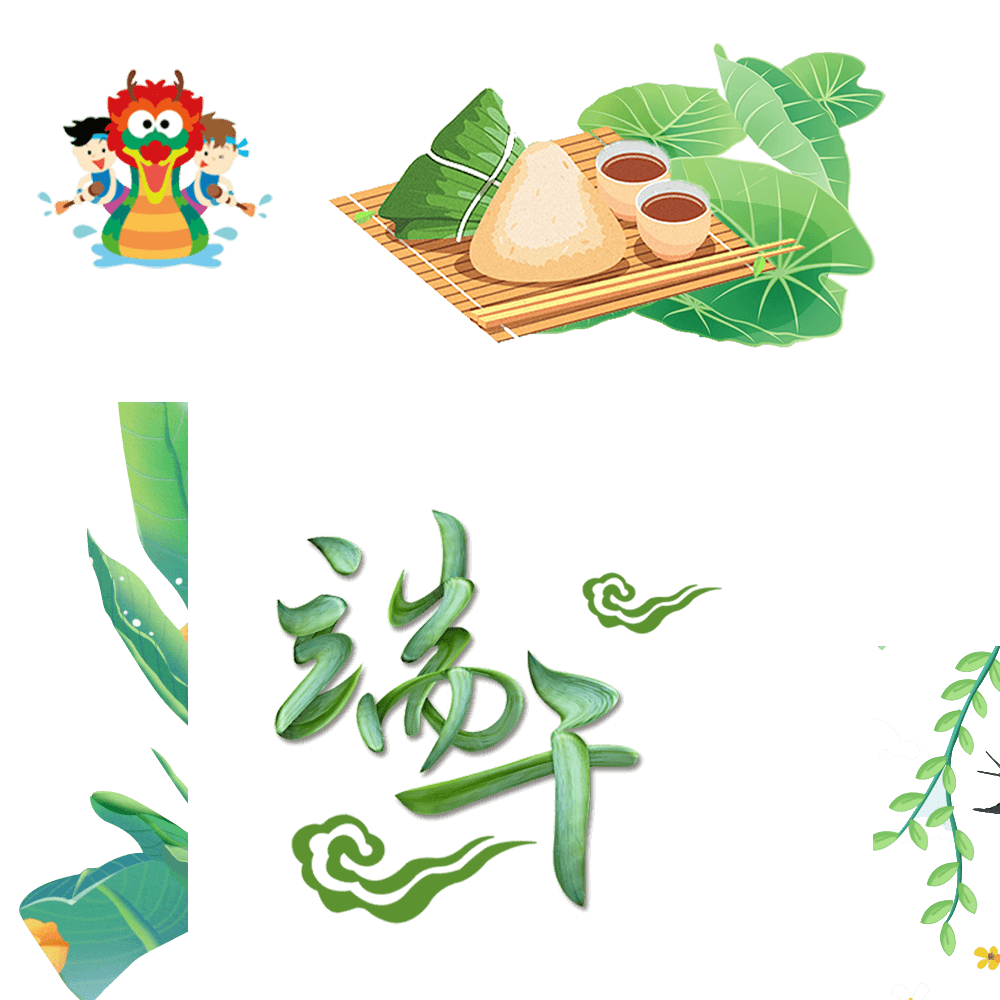 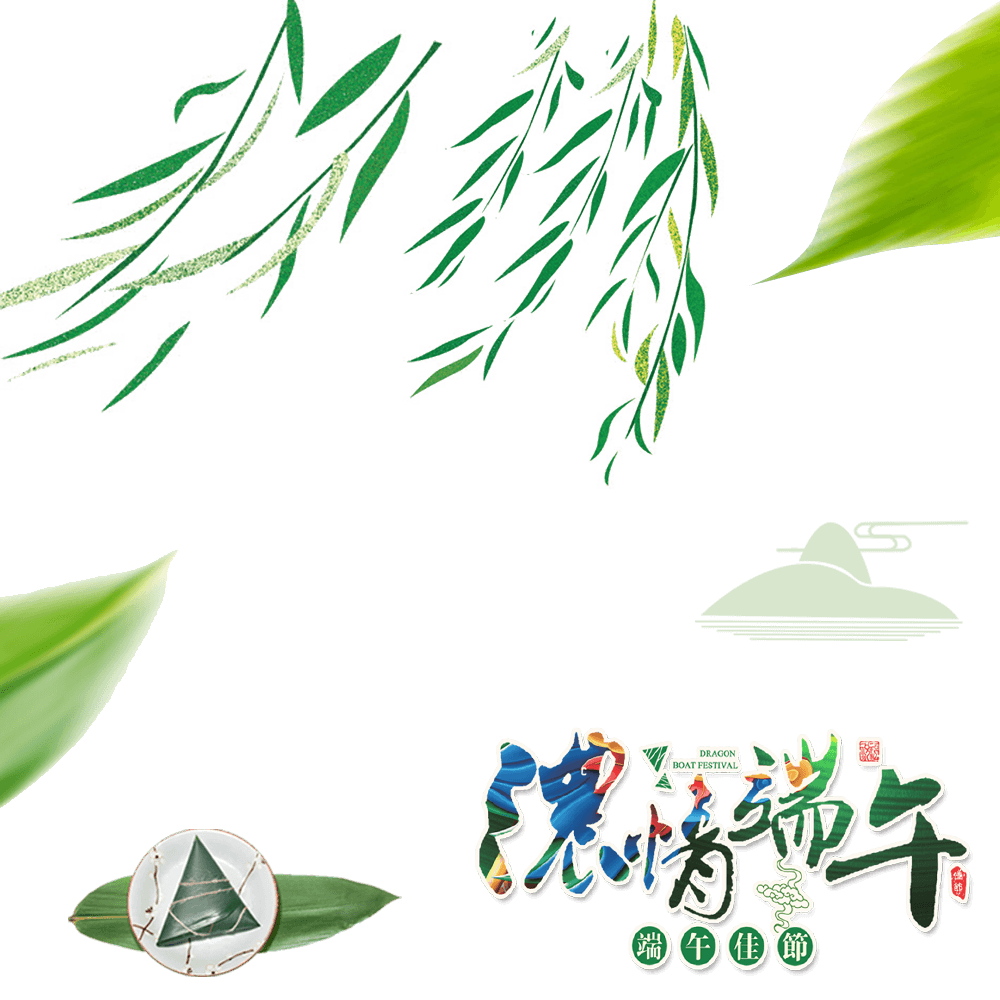 THANK YOU